To EHC or not EHC …that is the question?
Clair Warner 
SEATSS PD Team Manager 
London Borough of Redbridge LEA
© Clair Warner
© Clair Warner
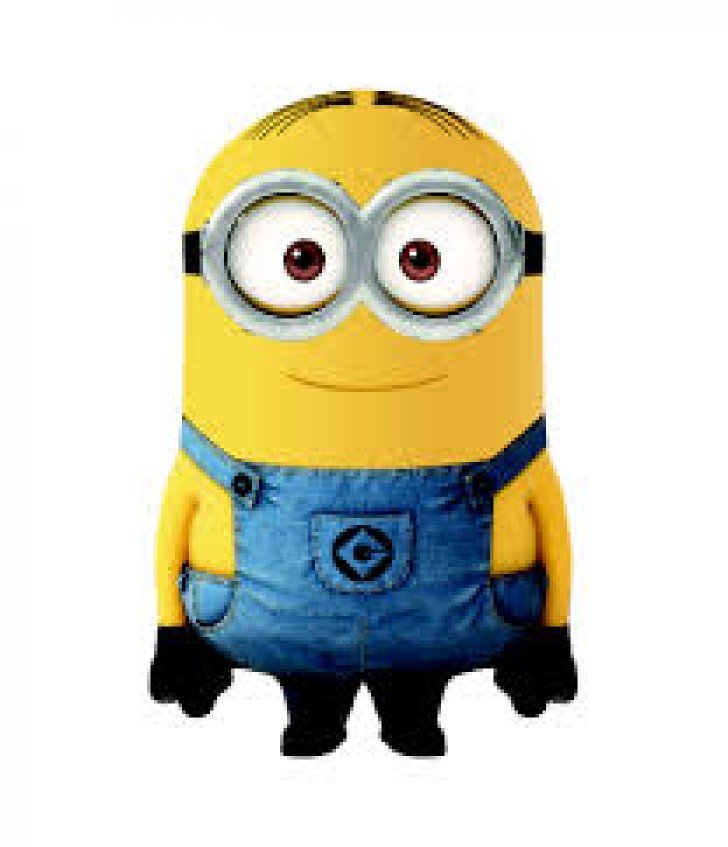 © Clair Warner
I  trained at Birmingham University over 30 yrs ago studying a SEN degree 

Been working over 30 yrs with Students with complex SEND needs, specialising in medical and physical needs 

I have worked and taught in Mainstream and Special Schools

Been Head of Lower School in a Special School 

Set up an Outreach Service 20yrs ago, that now supports over a 100 schools 

I manage 3 LEA SEND Services including a PD Team and Specialist ICT Service supporting students who need very bespoke access

PD Net Ambassador for the UK 

Mum to a wonderful 17yr old  daughter who has an EHC
© Clair Warner
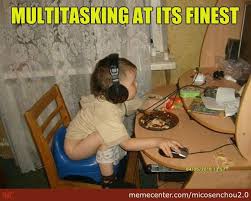 © Clair Warner
Currently supporting Students in;
Nursery  (age 2,3,4)
Reception and Early Years 
Infant
Junior 
Secondary 
As from Sept 2019- College
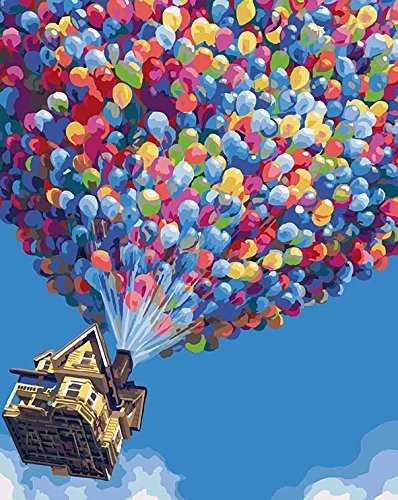 © Clair Warner
Over the next hour, I will…
Look at ‘reasonable adjustments’ we are asking for in School, and what level of support does this require- I.E.P or EHC ?
© Clair Warner
Currently supporting Students in;
Nursery  (age 2,3,4)
Reception and Early Years 
Infant
Junior 
Secondary 
As from Sept 2019- College
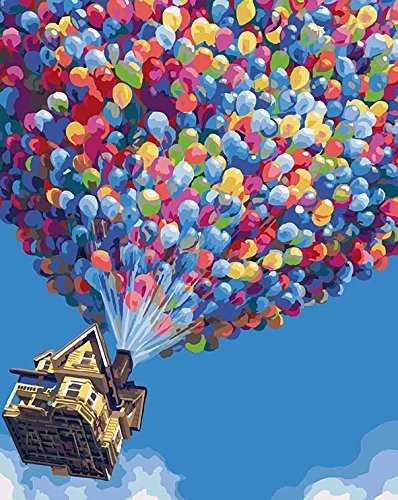 © Clair Warner
Families/ Carers
© Clair Warner
Targeted training for all School Staff who support students who have Dystrophy

Always at the beginning of all School years 
After every new referral

Is it reasonable to expect staff working with Students with DMD to have access to relevant and up to date training?

Where can they obtain this from?
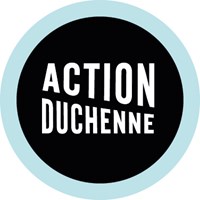 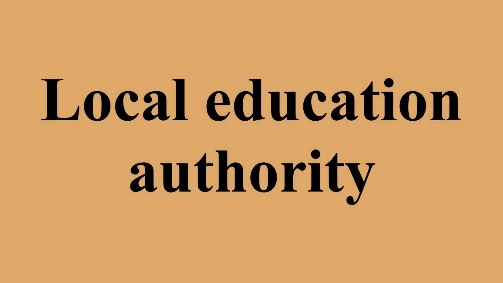 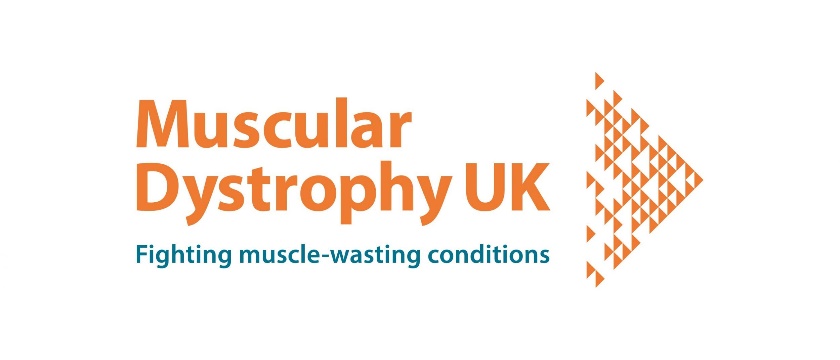 www.redbridgeserc.org
© Clair Warner
Nursery/ Early Years/ Foundation
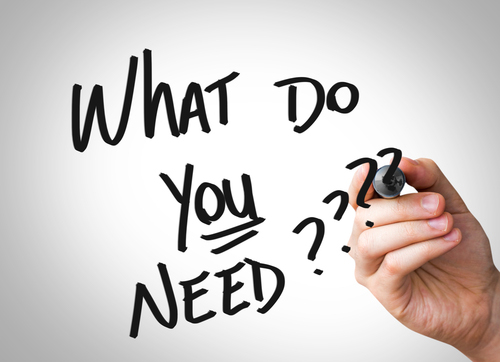 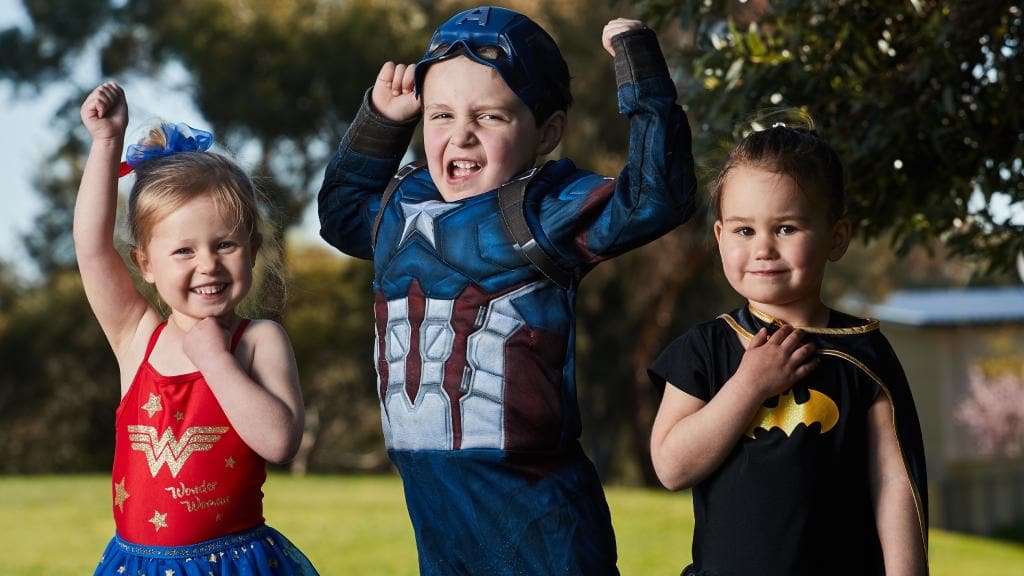 © Clair Warner
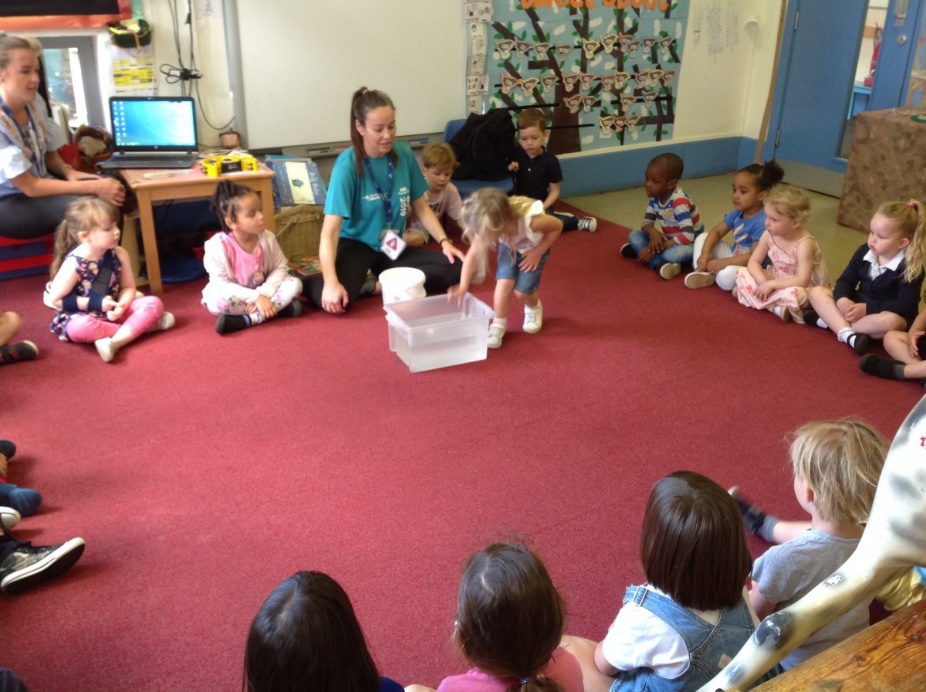 Accessing activities on the floor/ around setting
Use a Chair 
Prop against furniture 
Creative approach – bike 
Carpet spots 
Adult support when required to get up 
Careful positioning of furniture
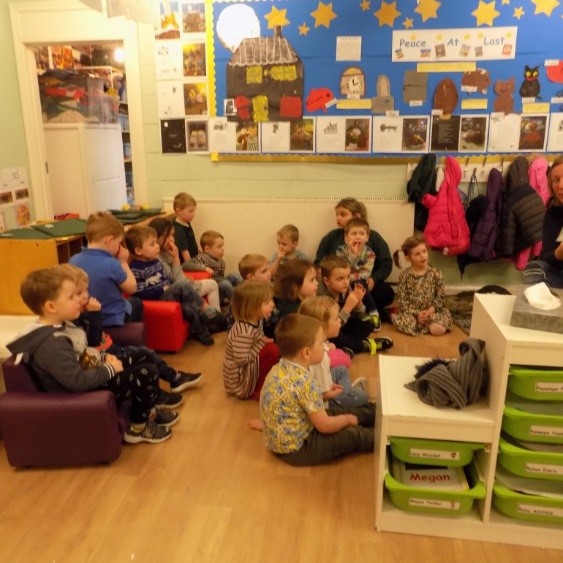 © Clair Warner
Playground
Social isolation
Pacing/ timing
Over supportive buddy!
Impact of cold
Access to equipment
Friendship dynamics
Over supportive buddy!
Bikes/ fitness
© Clair Warner
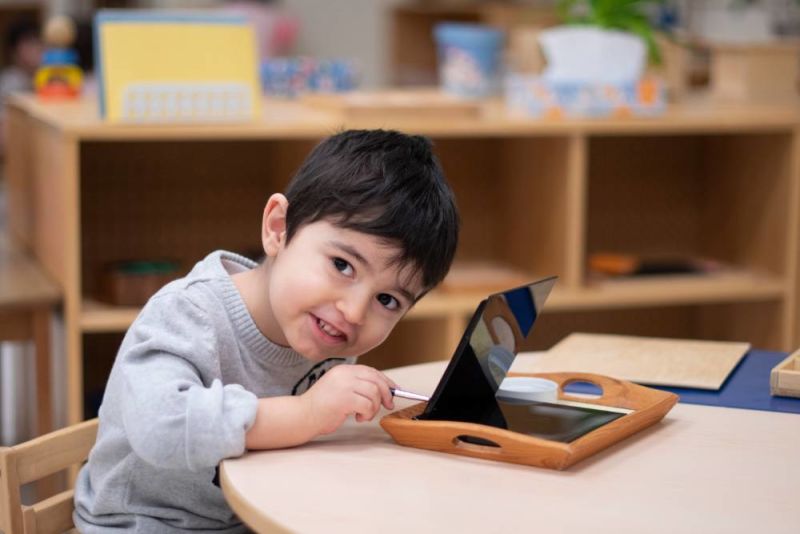 Posture/ Sitting position
Staff /Student awareness
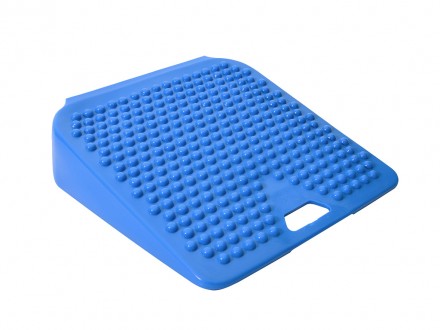 Standing work areas
Student voice – not being different
Up and down tables
Supportive seating /Use of wedges/ feedback sensory cushions
Writing Slope
© Clair Warner
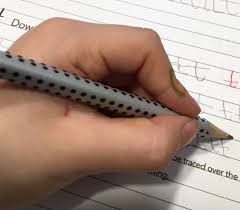 Handwriting
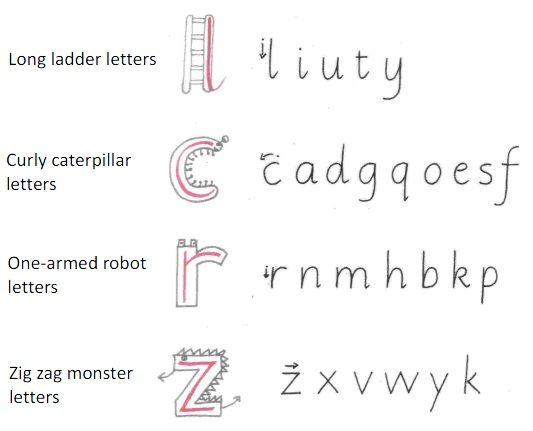 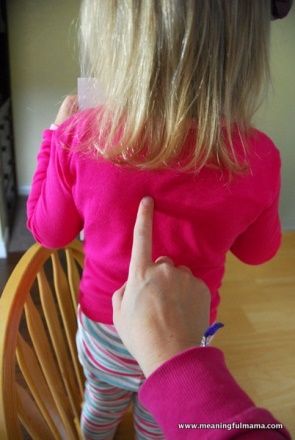 © Clair Warner
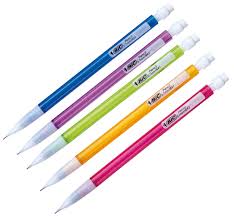 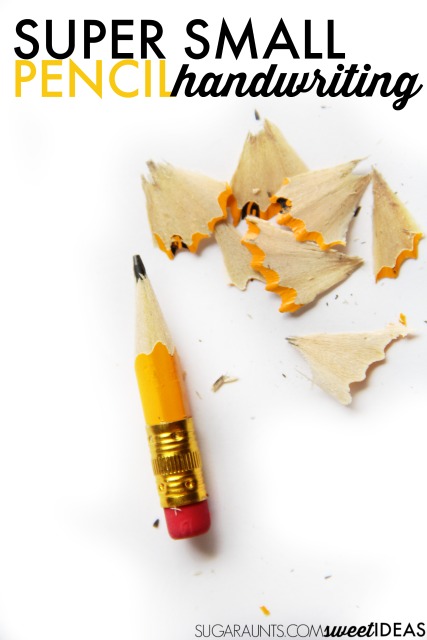 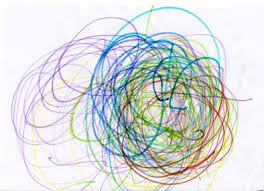 Fine Motor Support
© Clair Warner
https://www.youtube.com/watch?v=bsGCV4GLey4&index=8&list=RDOcn2SvhF_rc
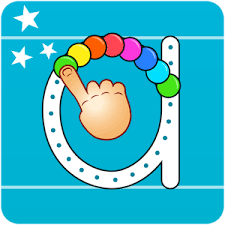 Writing Wizard
https://www.youtube.com/watch?v=J1AS3l81_xE
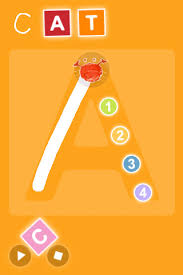 i write words
© Clair Warner
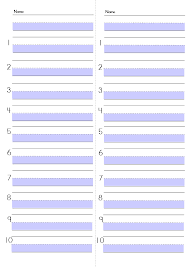 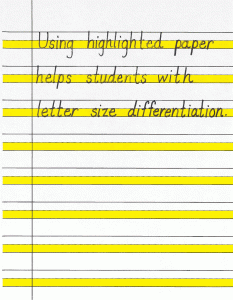 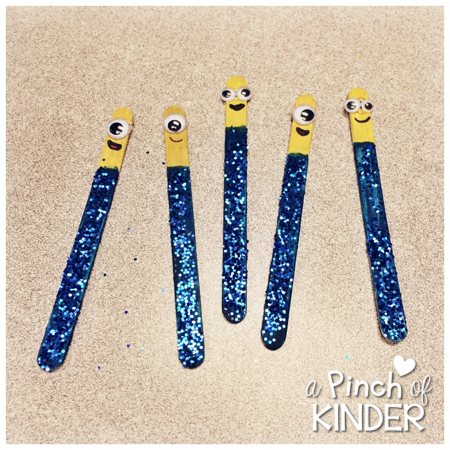 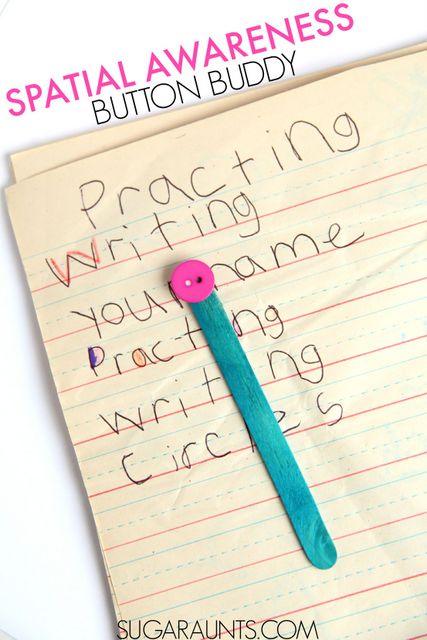 Adapted paper/ techniques
© Clair Warner
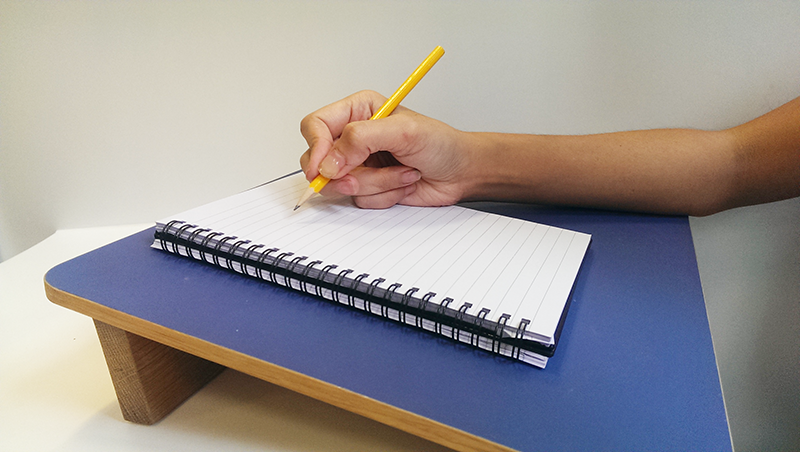 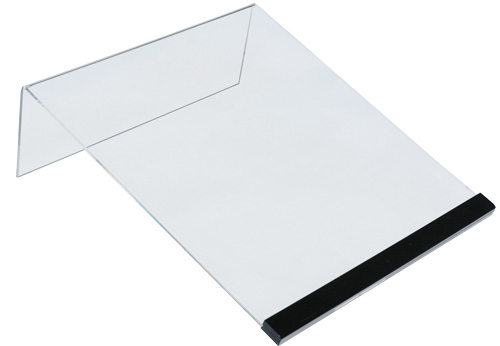 Sloped board
© Clair Warner
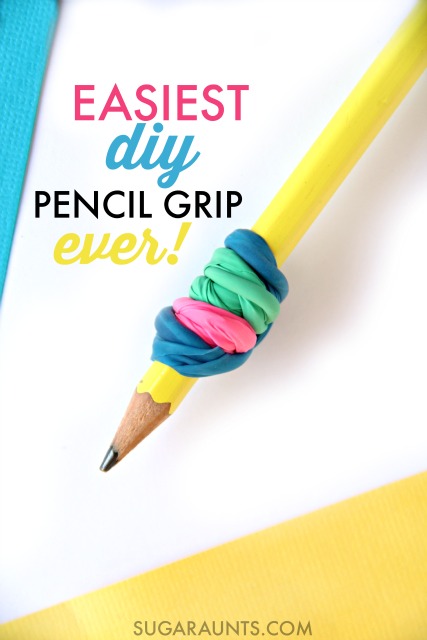 DIY pencil grip
© Clair Warner
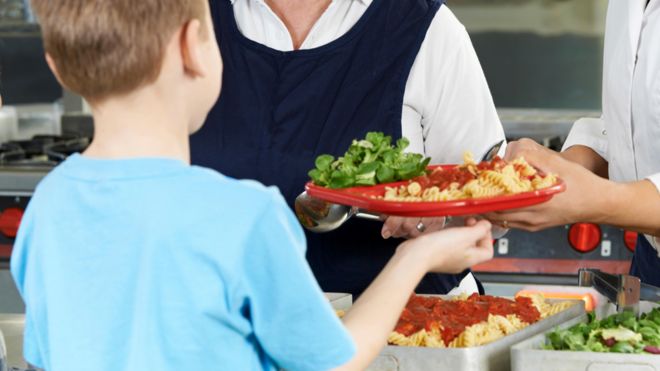 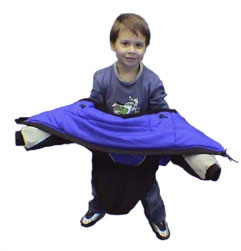 A little bit of extra help….
© Clair Warner
Useful strategies to consider
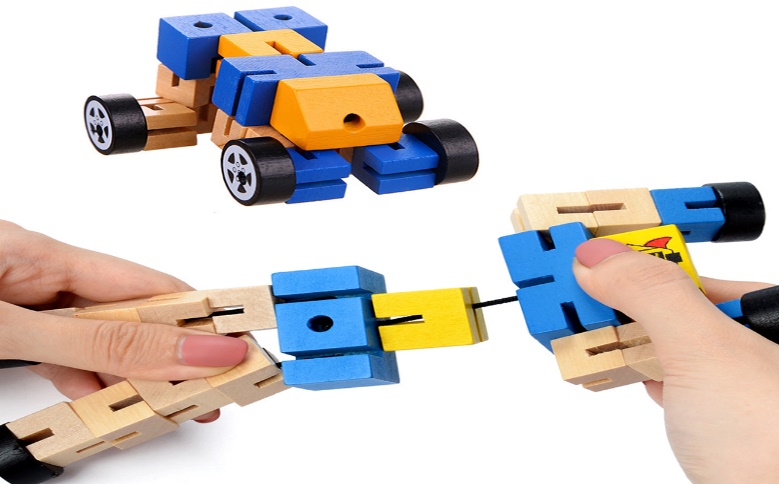 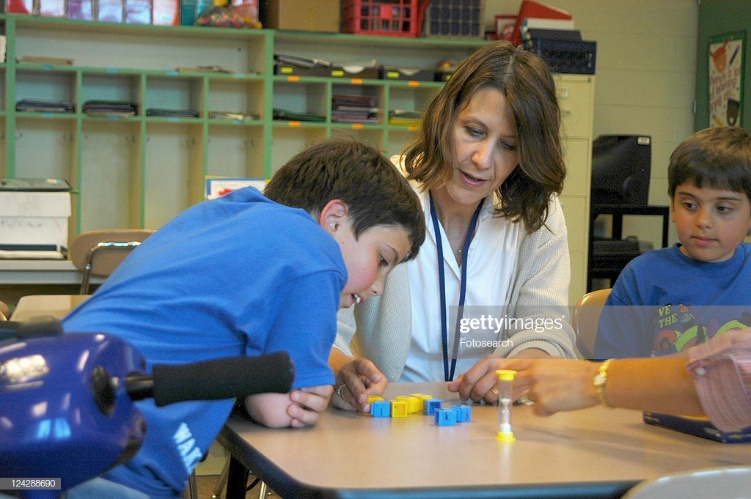 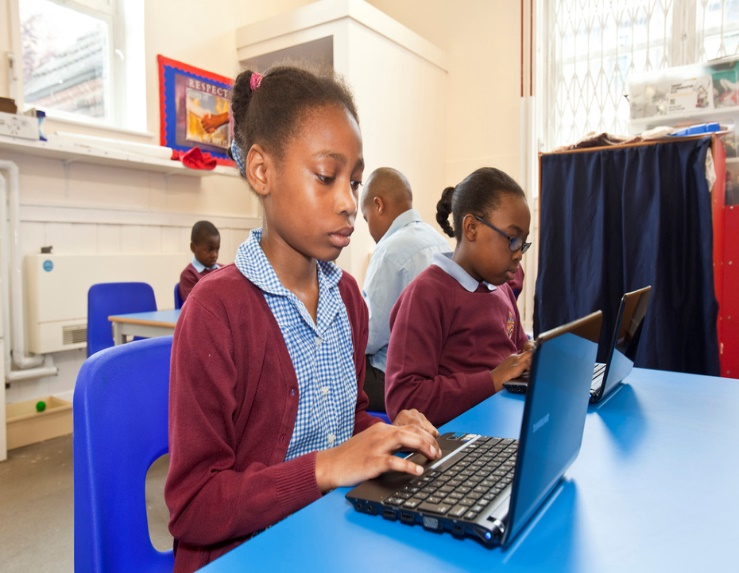 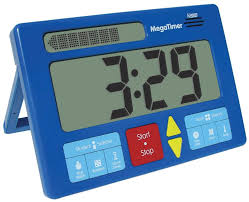 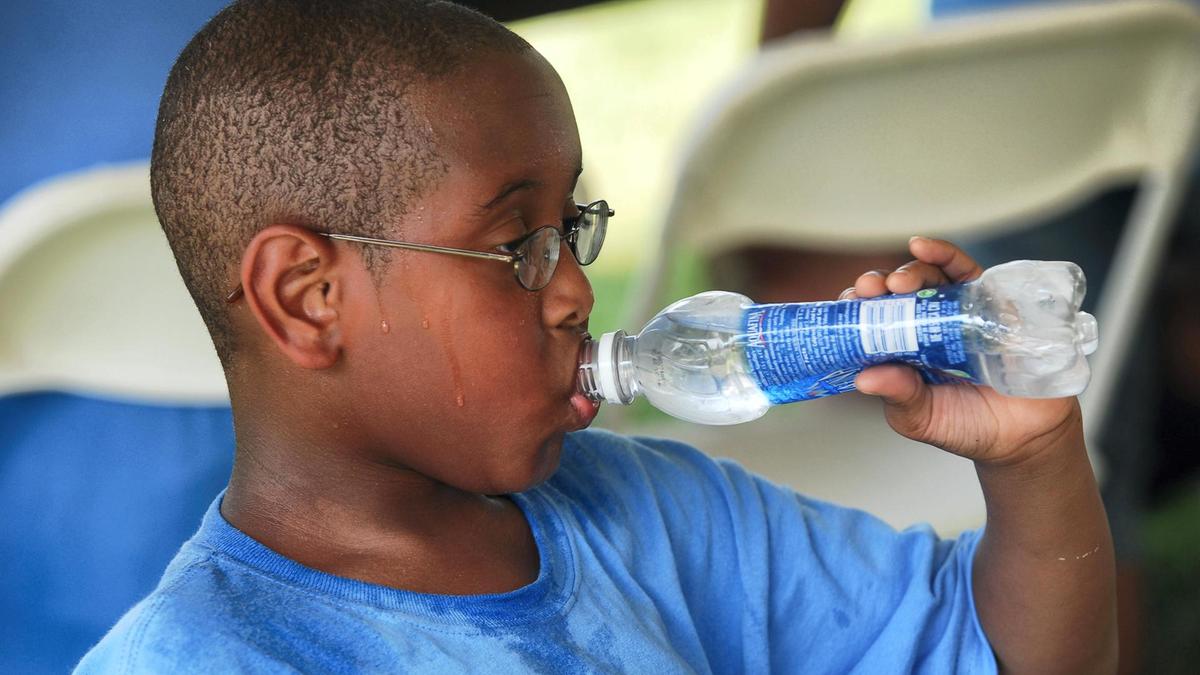 © Clair Warner
Cloze Pro
Literacy strategies
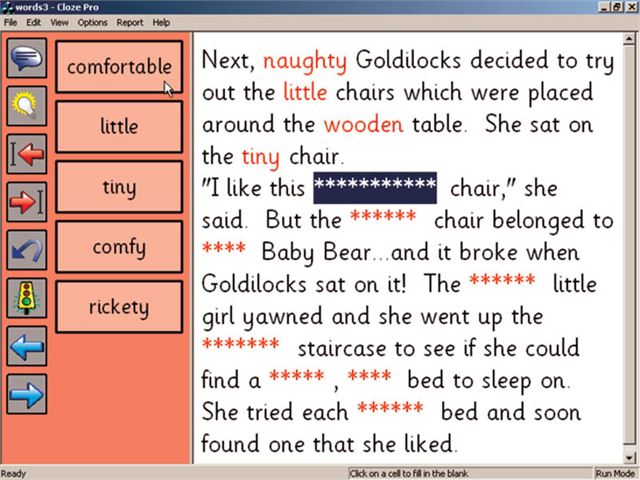 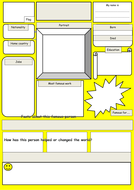 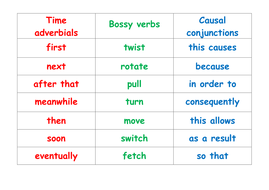 Scaffolding
© Clair Warner
Independent work
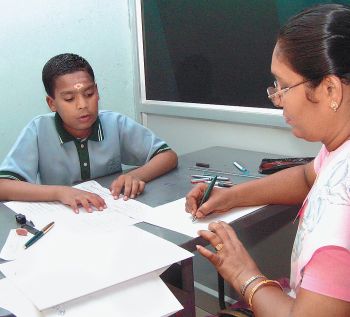 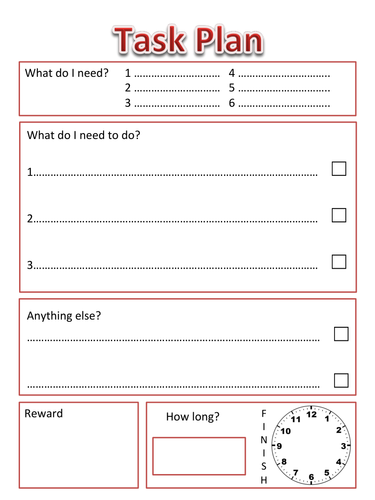 Acknowledge fatigue
© Clair Warner
Spellings/ Times Tables
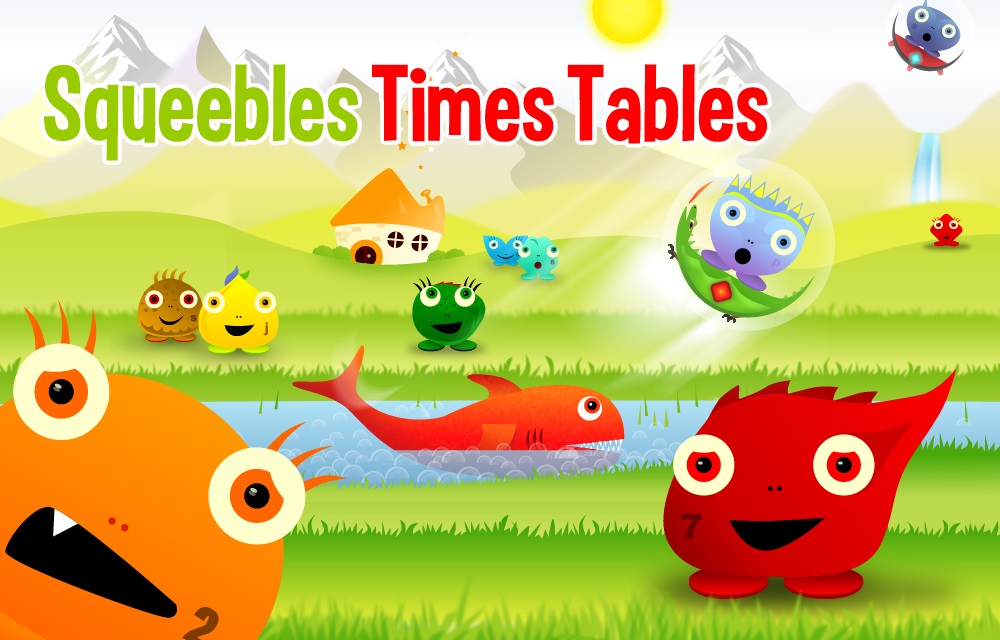 © Clair Warner
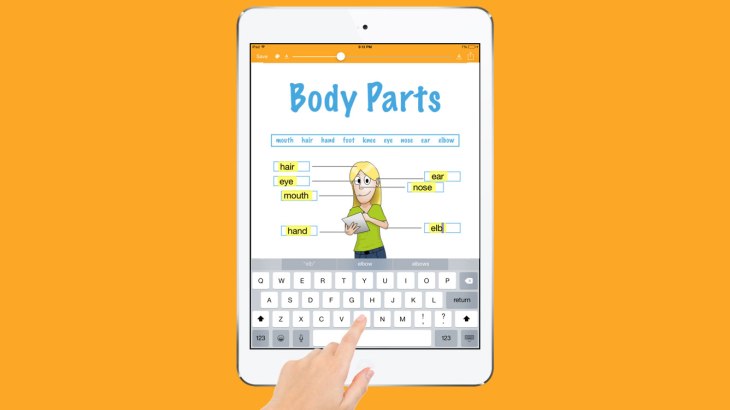 Use ICT !!!!!

App’s 
Keyboard Skills
Snaptype
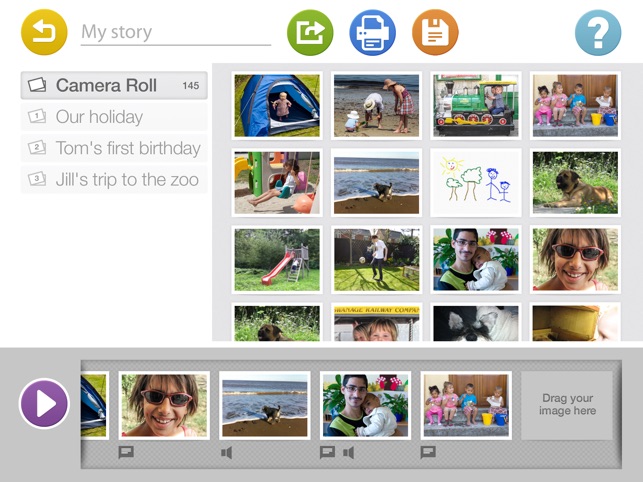 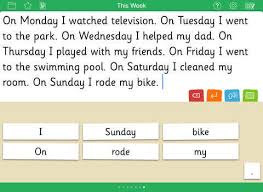 Our Story
Your text here
Our Story
Clicker sentences
© Clair Warner
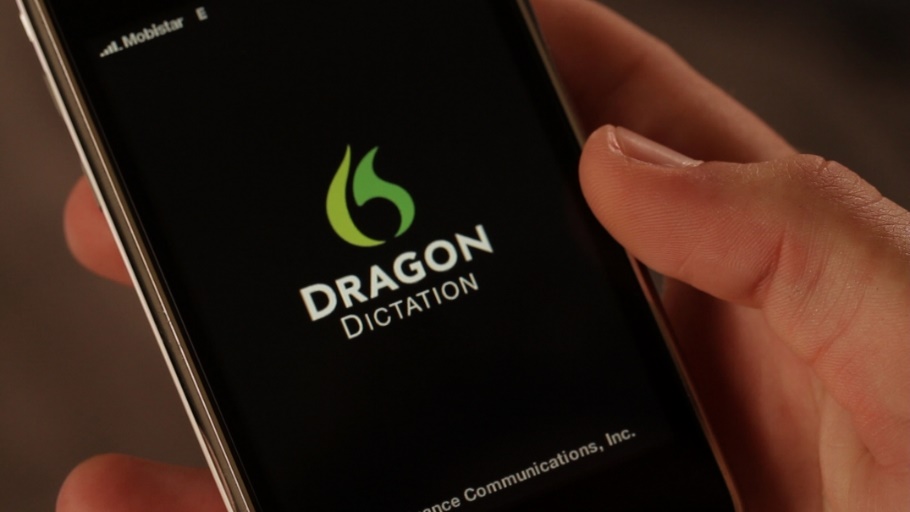 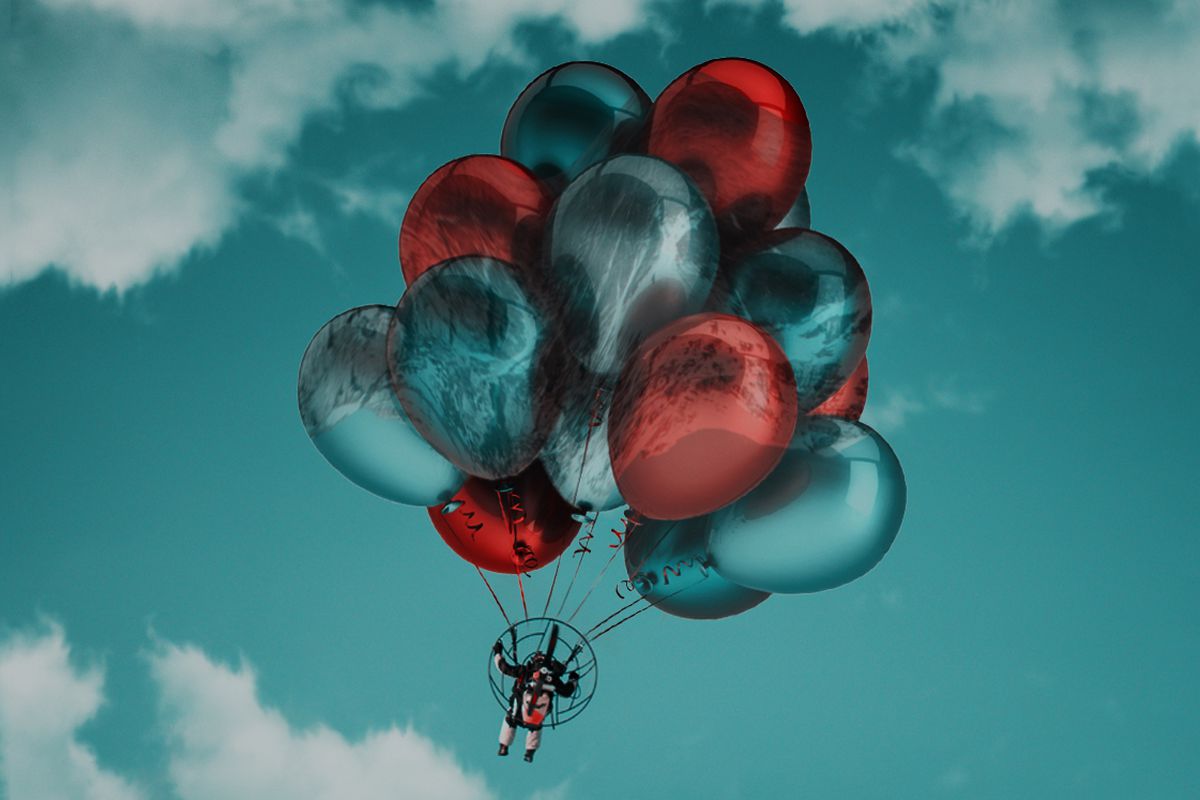 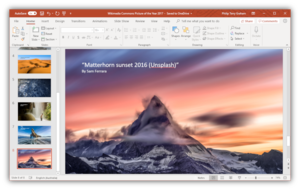 © Clair Warner
Life at School 



Quiet space
Time out
Sensory needs
Seating – ICT/ DT
Diagrams and maps- print out and annotate
Signpost to Films/ TV programmes -> whole picture
Email homework 
Extra time V organisational help
Step by step instructions
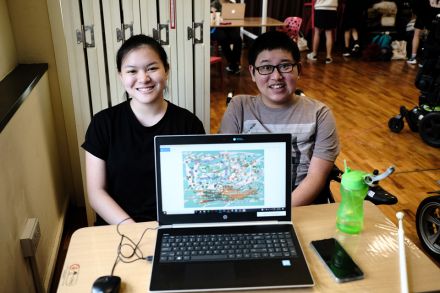 © Clair Warner
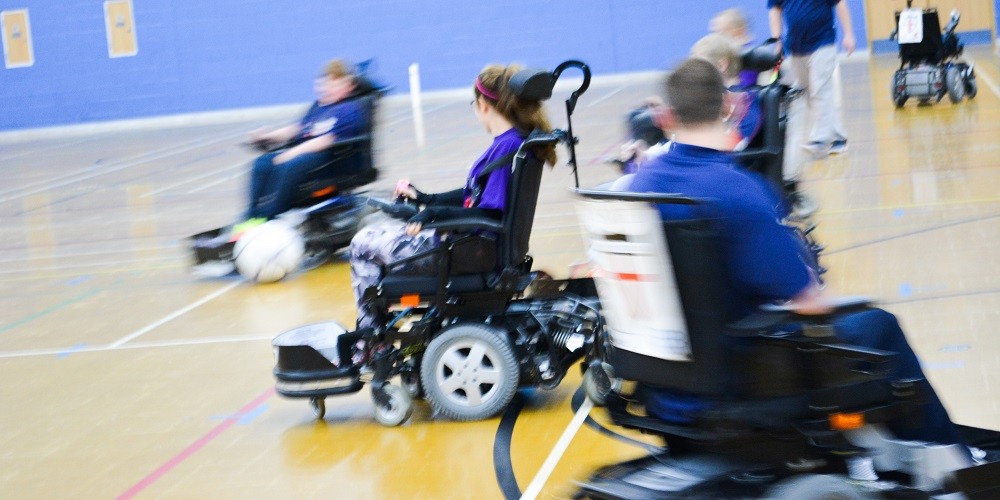 P.E
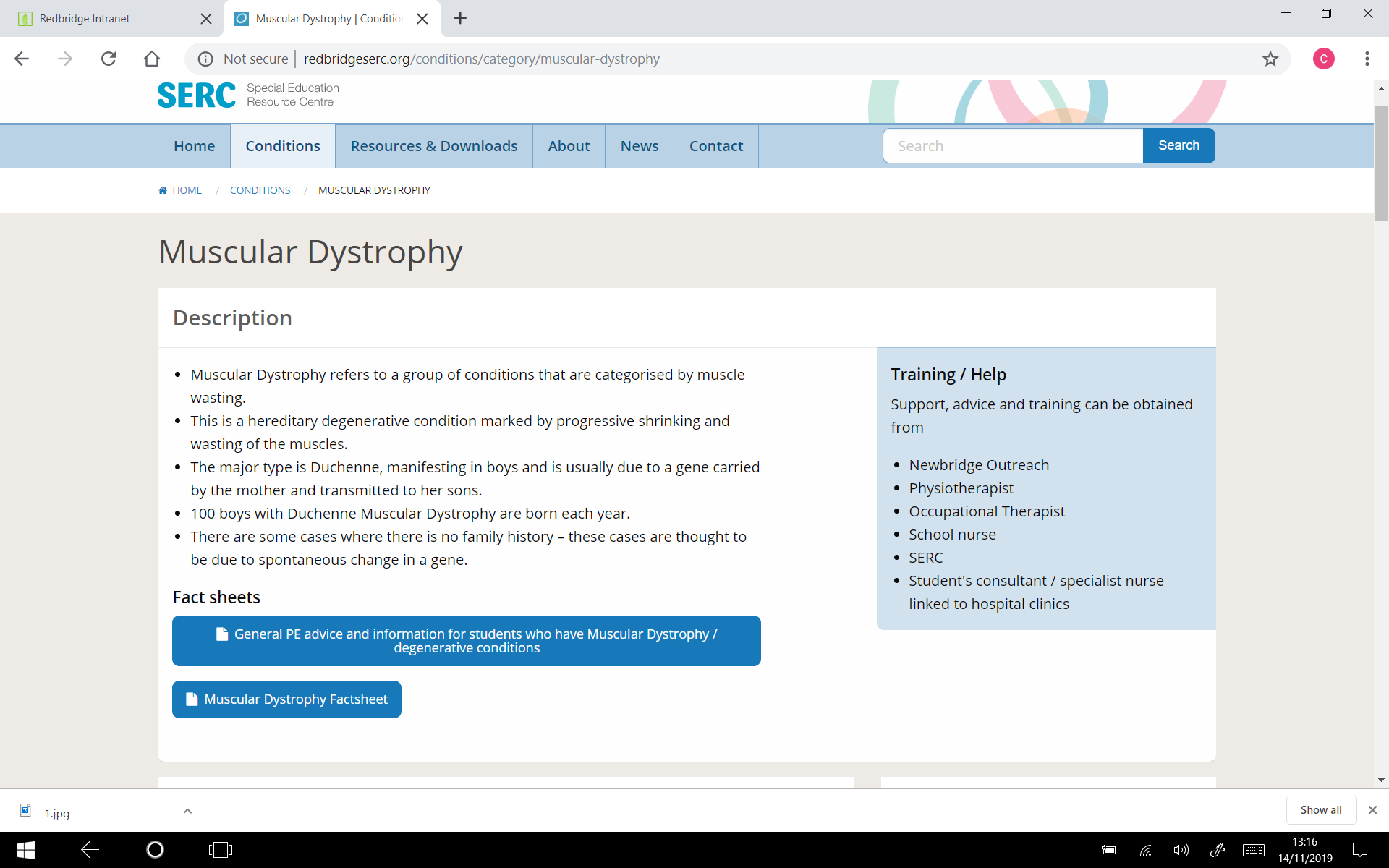 © Clair Warner
School trips
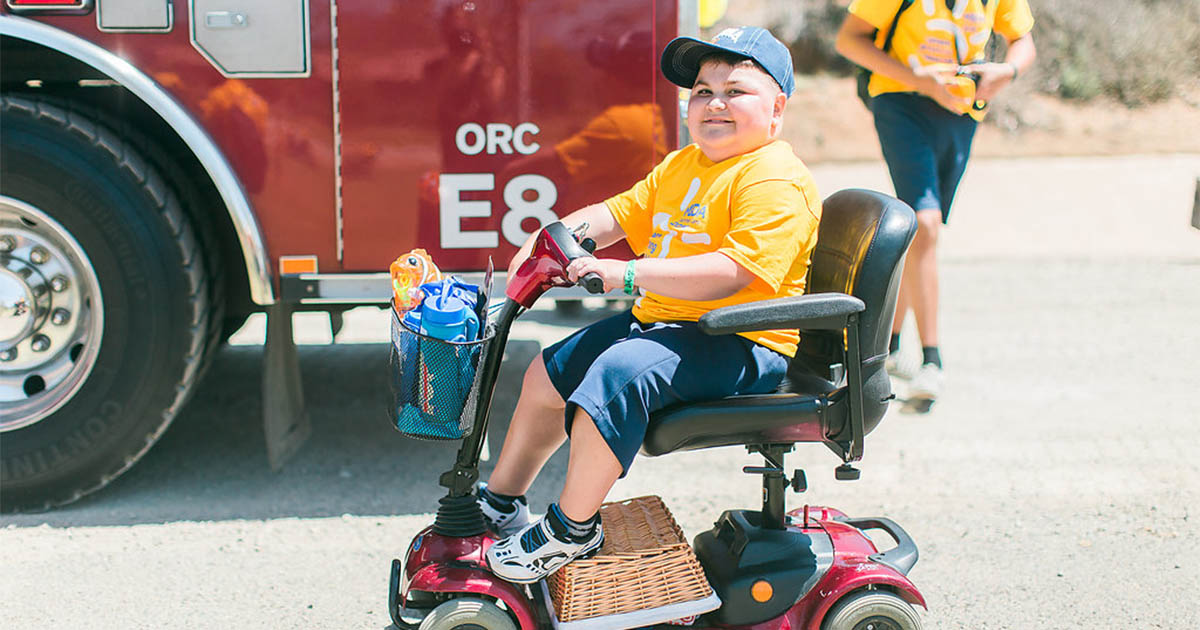 © Clair Warner
Personal Care
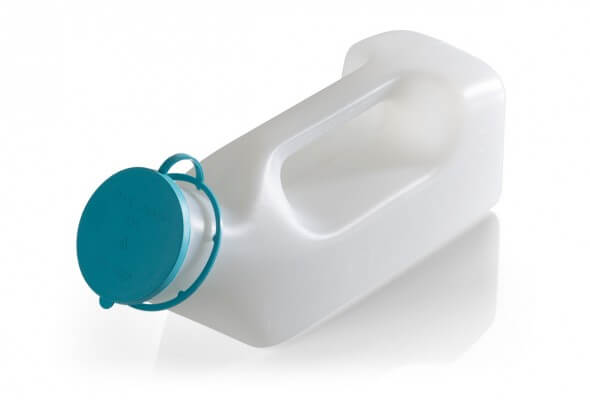 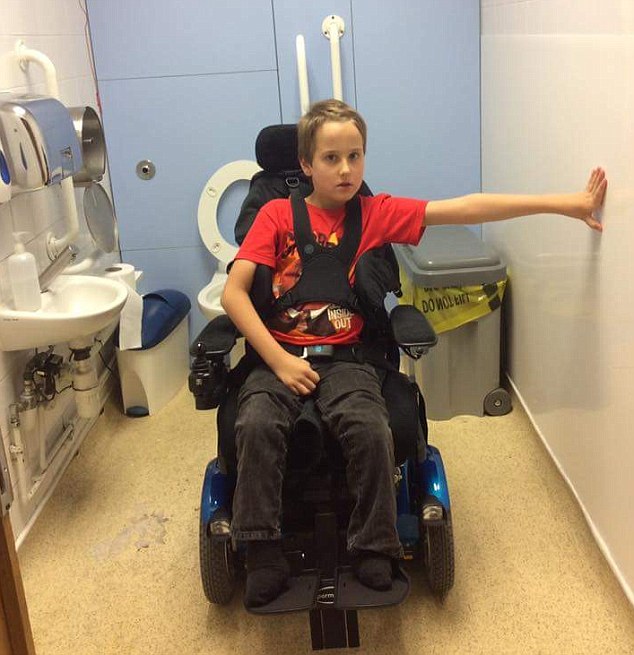 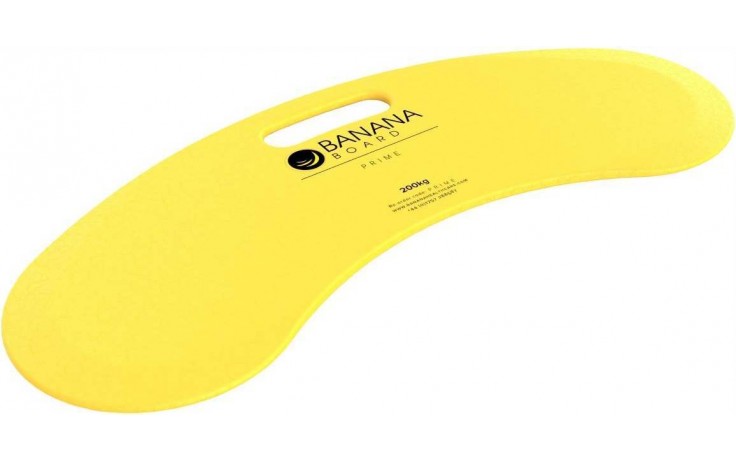 © Clair Warner
Secondary School
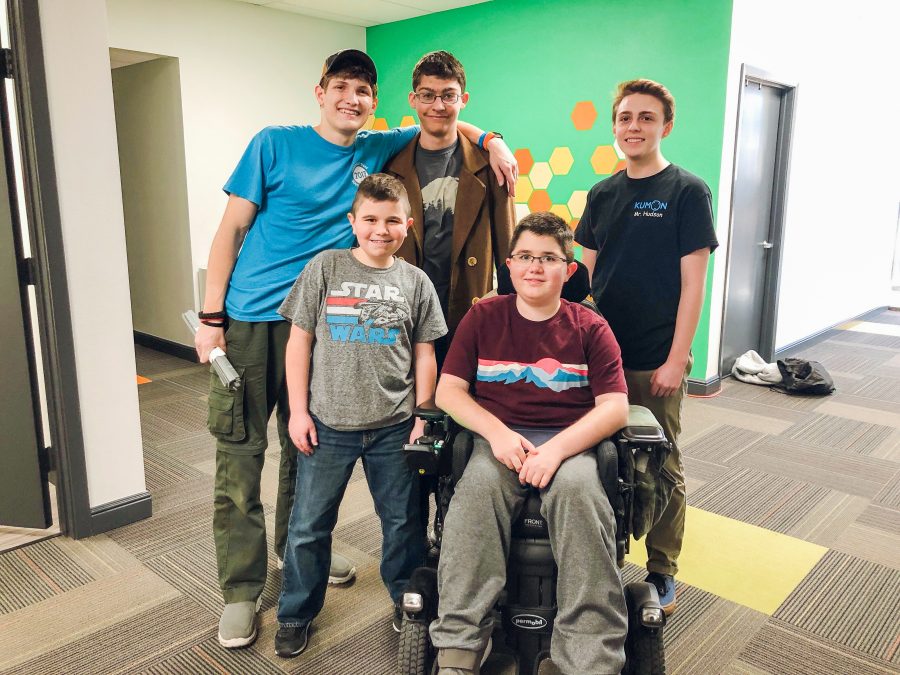 © Clair Warner
Electric Chair 
Careful Transition 
Peer group 
Social Times 
To use an LSA or not!
Accepting you need help
© Clair Warner
Yrs 7-11
Homework
Expectation 
Student voice 
Pacing 
Replacing a GCSE subject with time to do Homework or Revision 
Follow passions – life long learner 
Let Students led in their access to learning
© Clair Warner
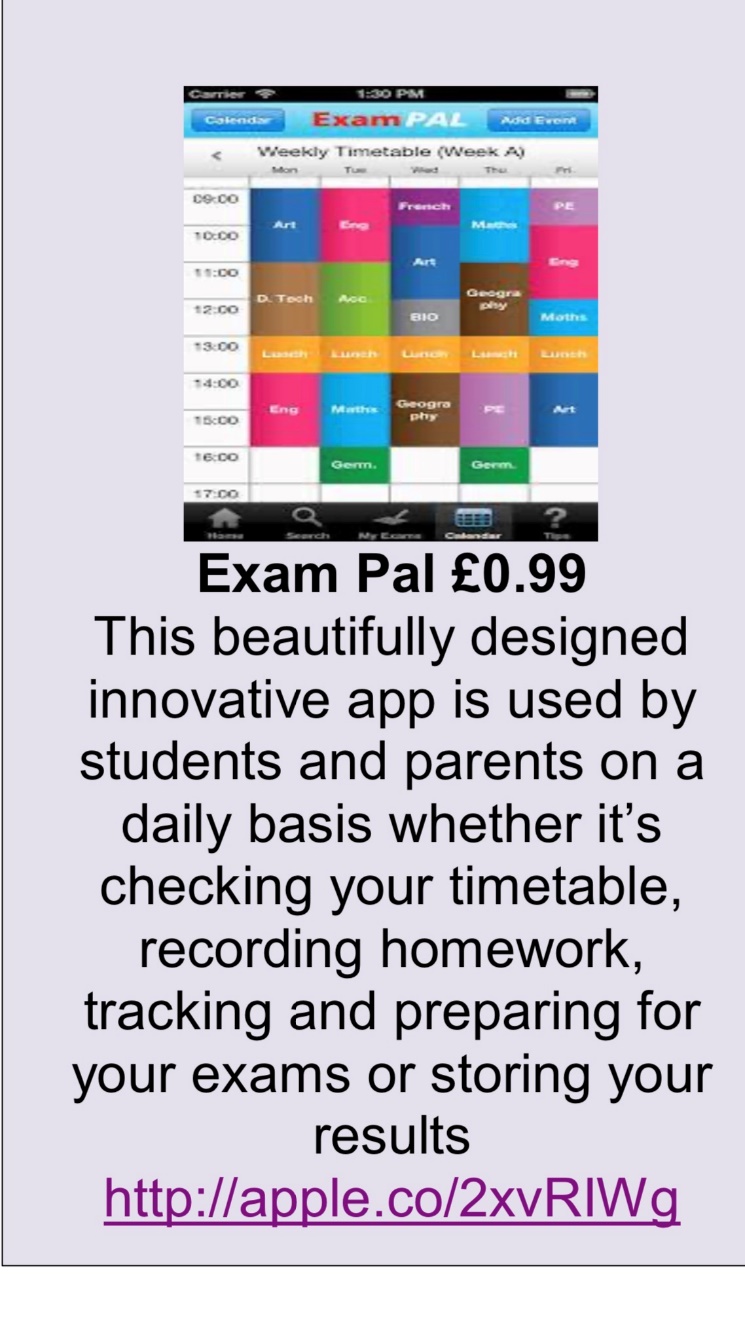 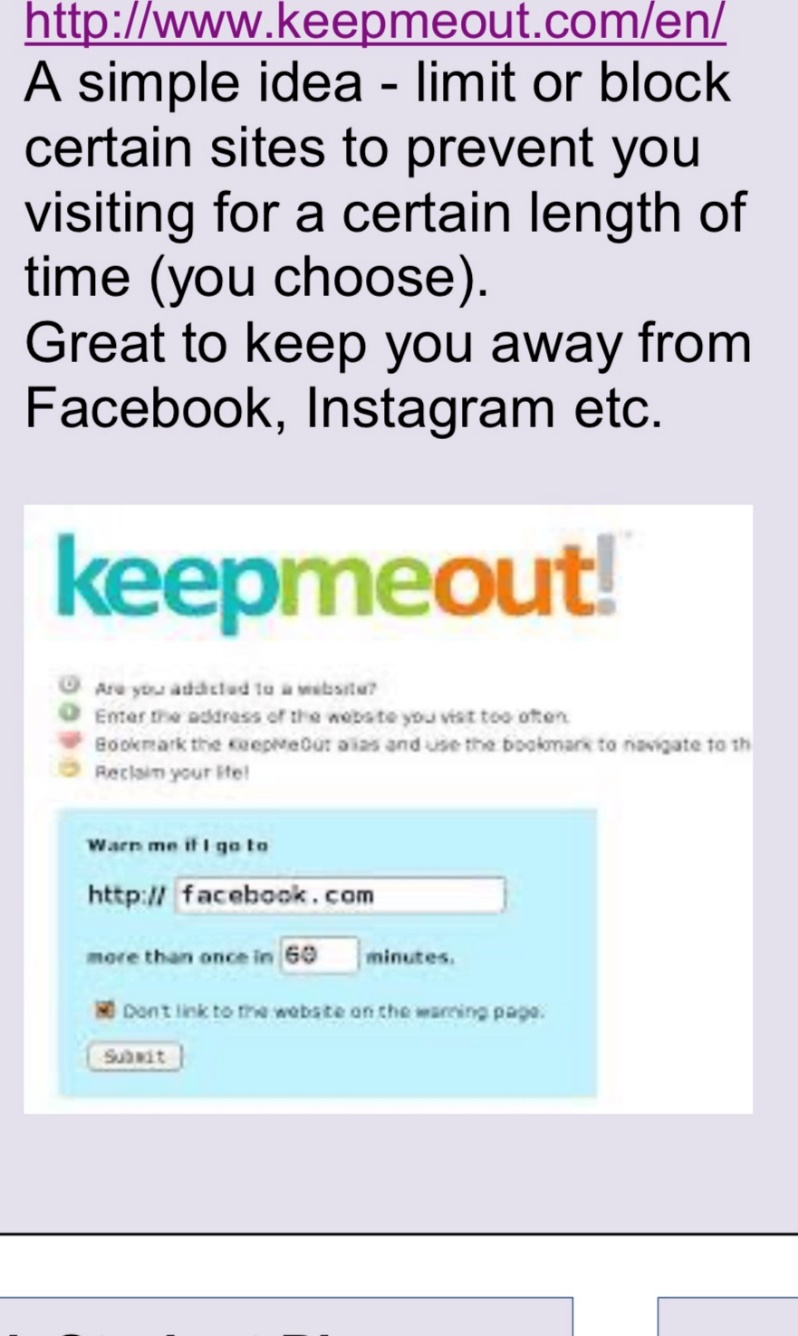 © Clair Warner
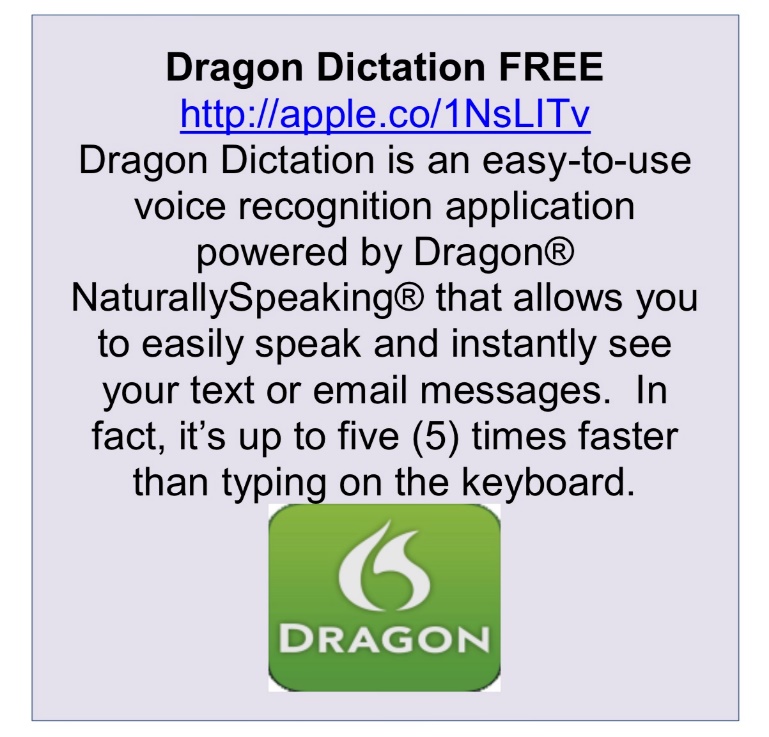 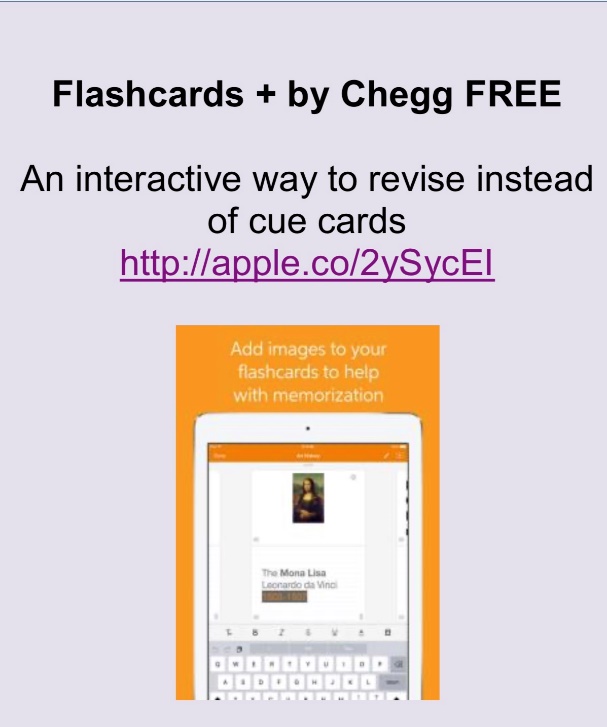 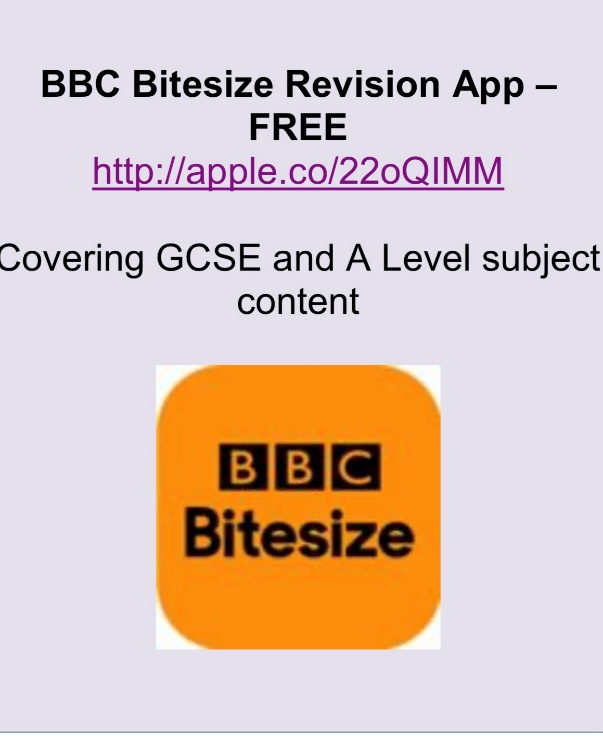 © Clair Warner
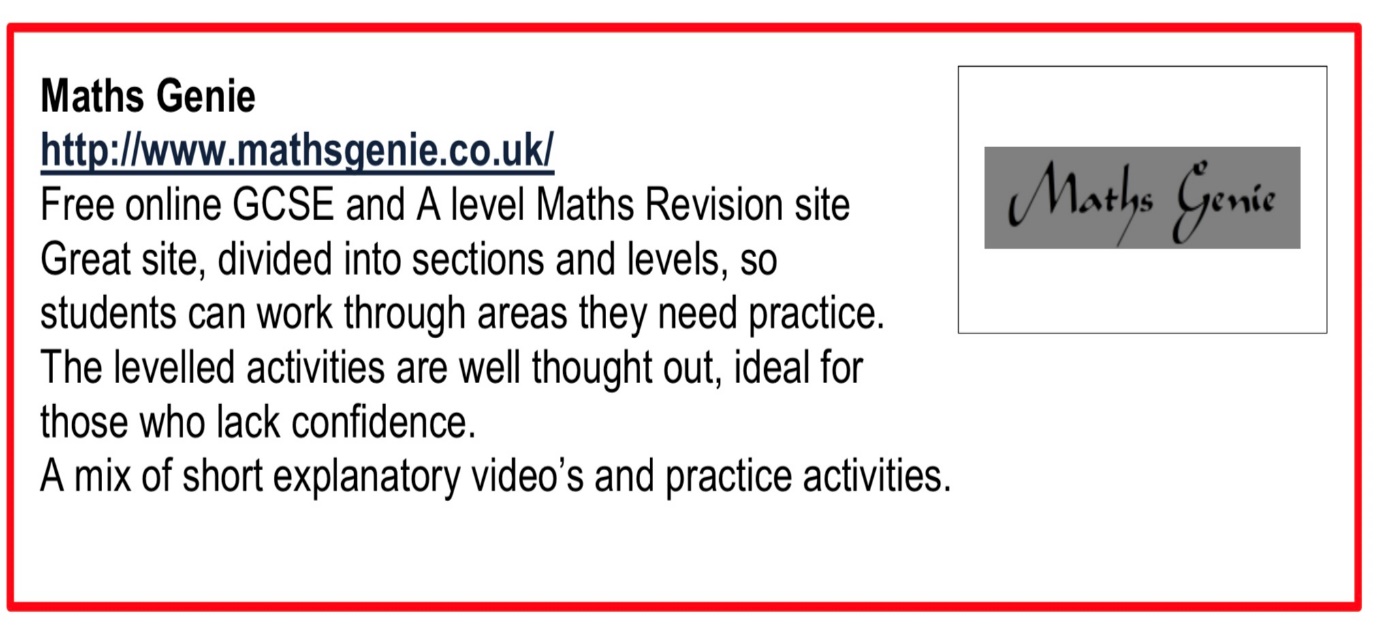 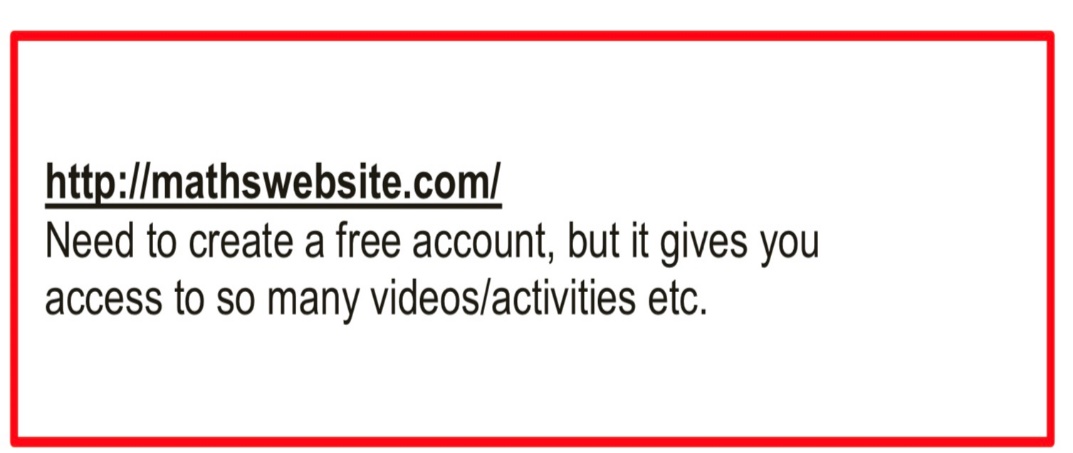 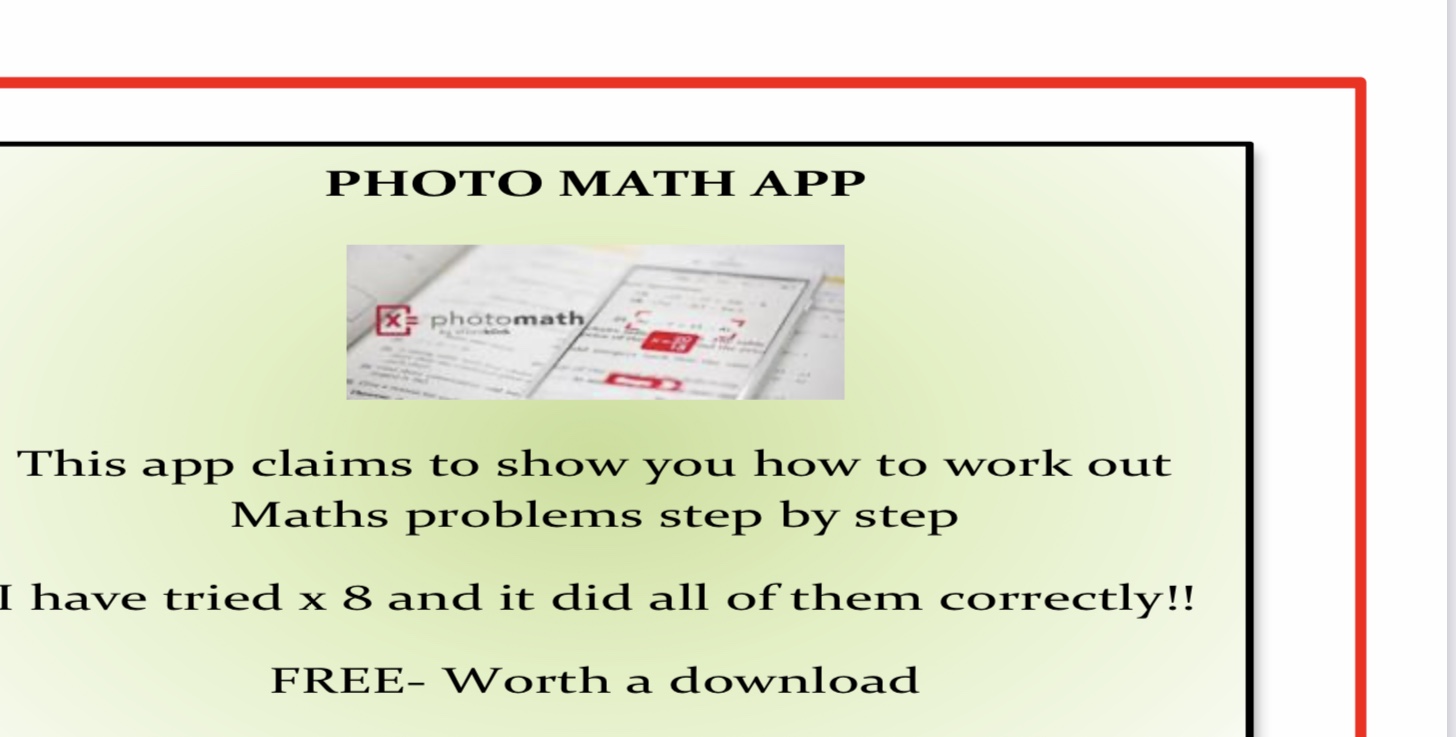 © Clair Warner
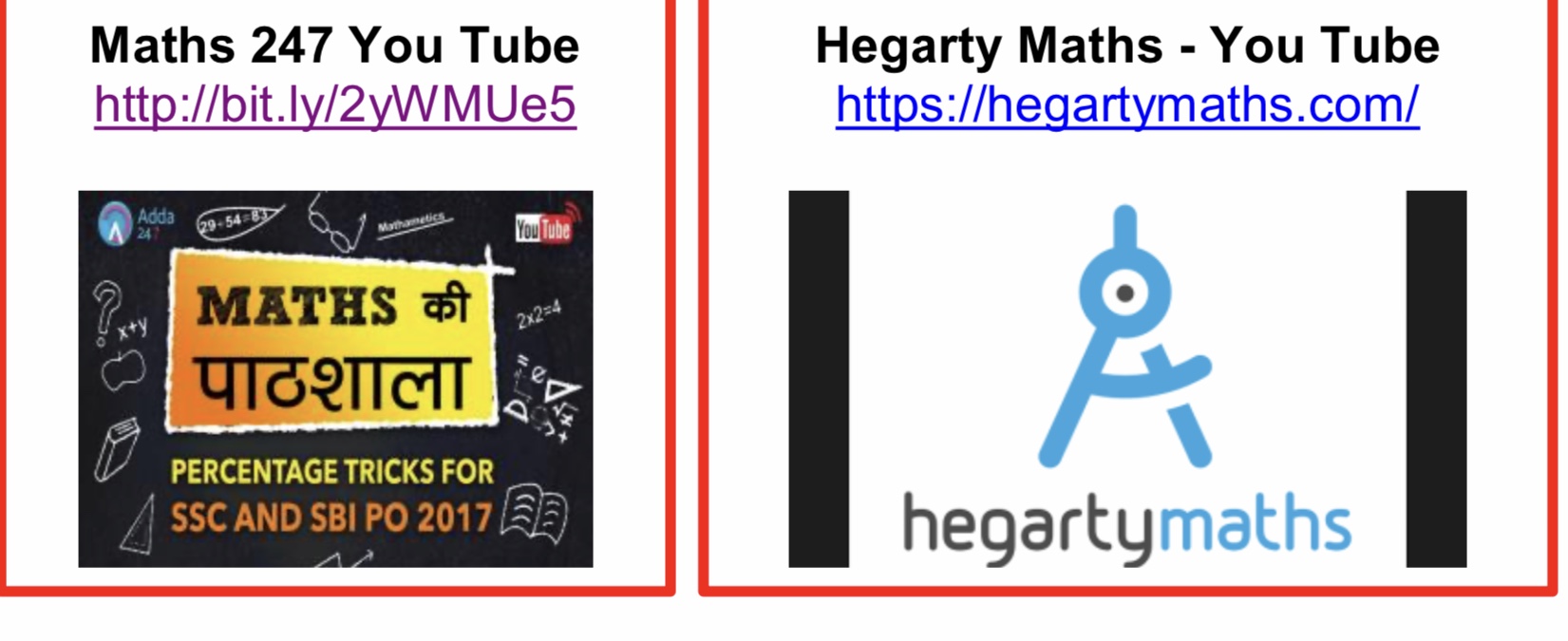 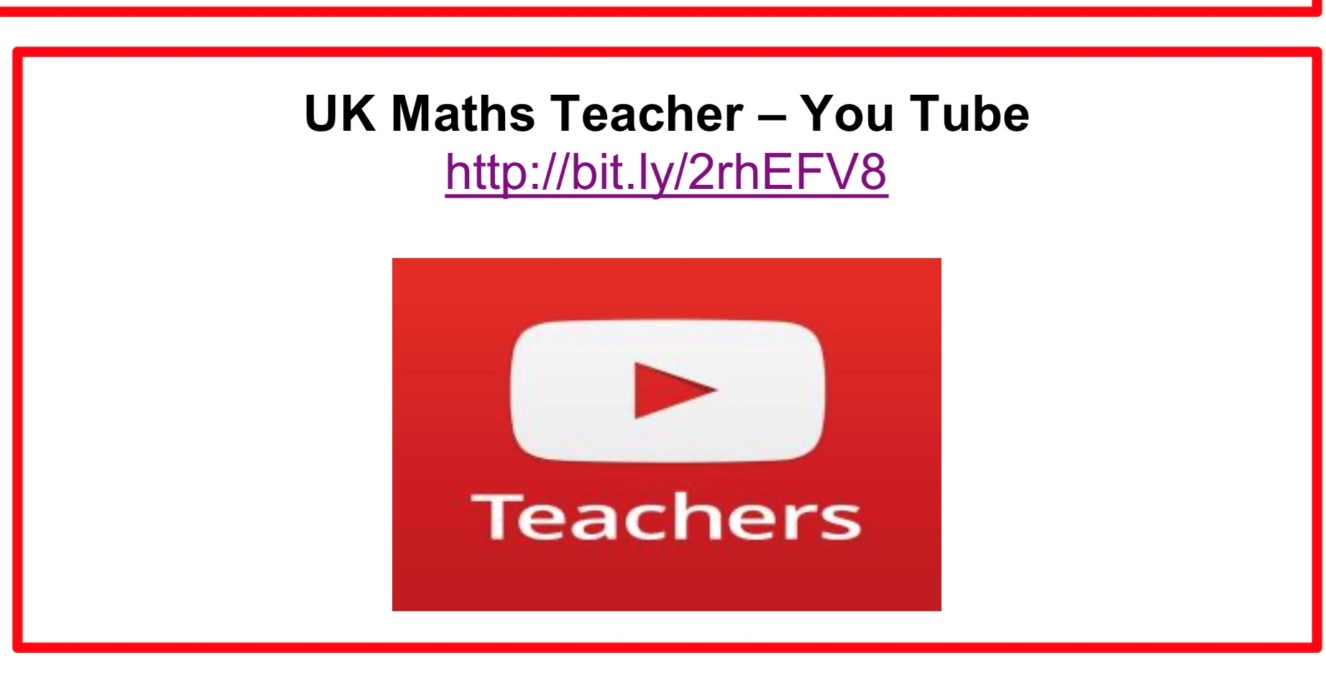 © Clair Warner
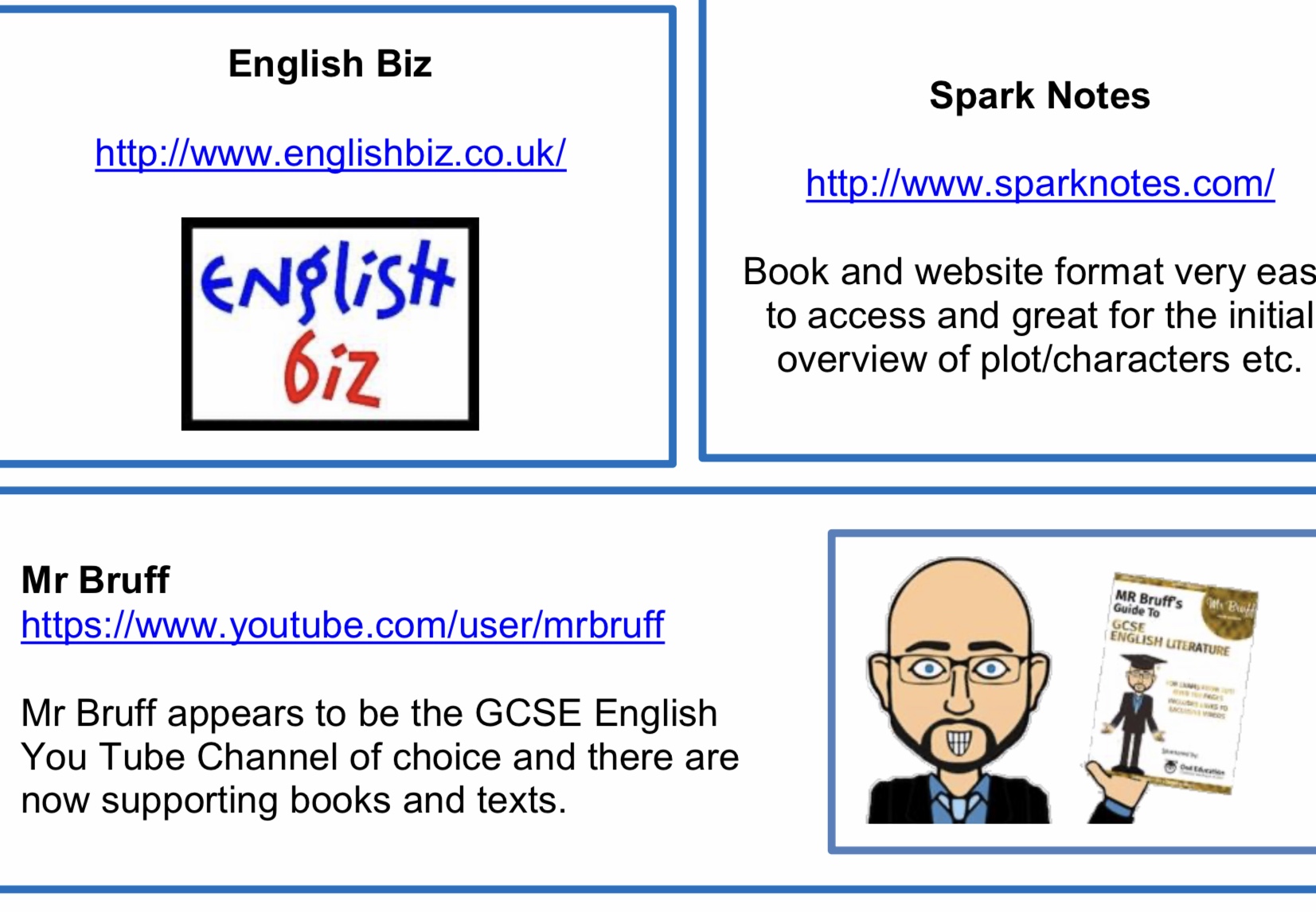 © Clair Warner
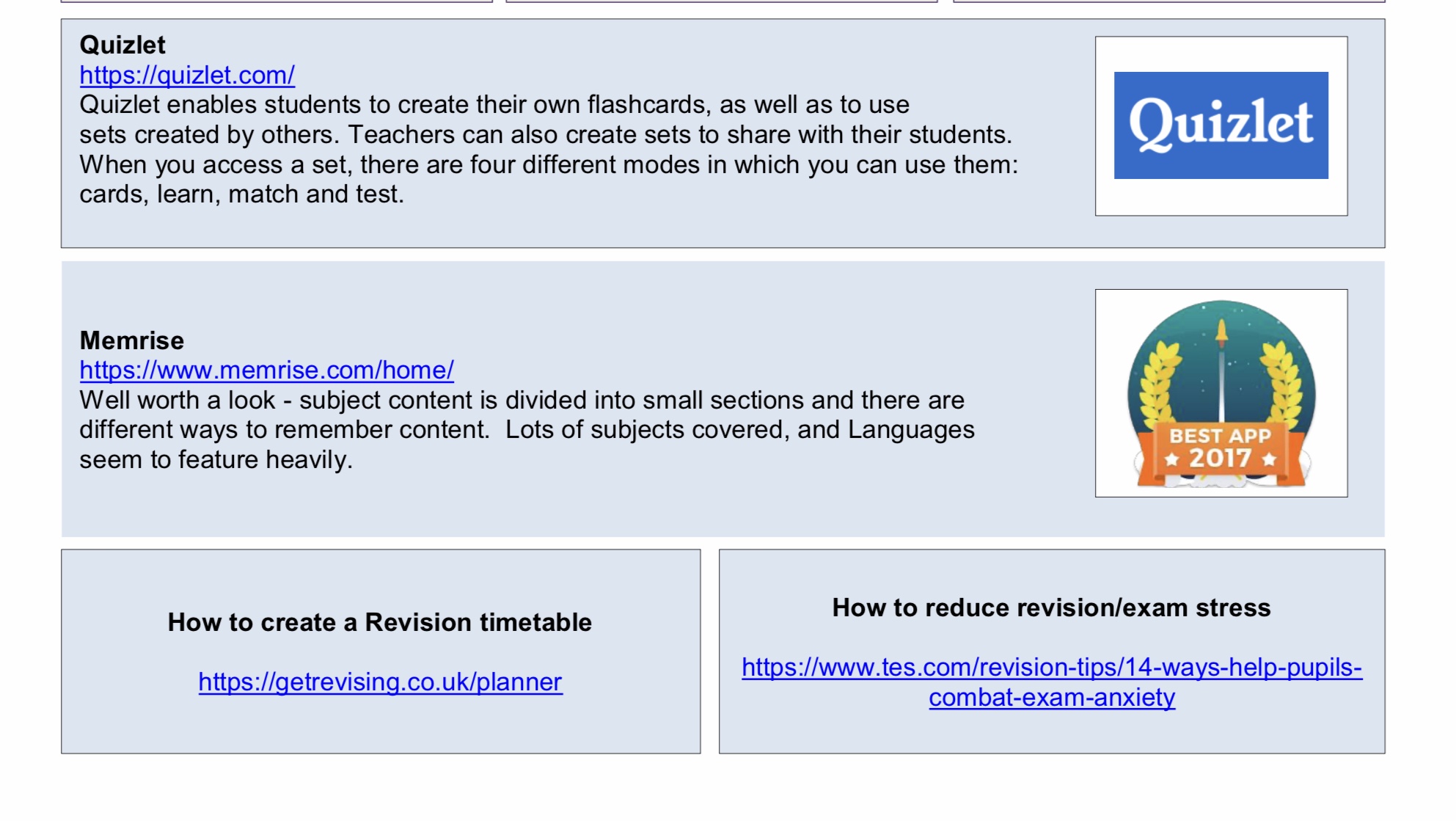 © Clair Warner
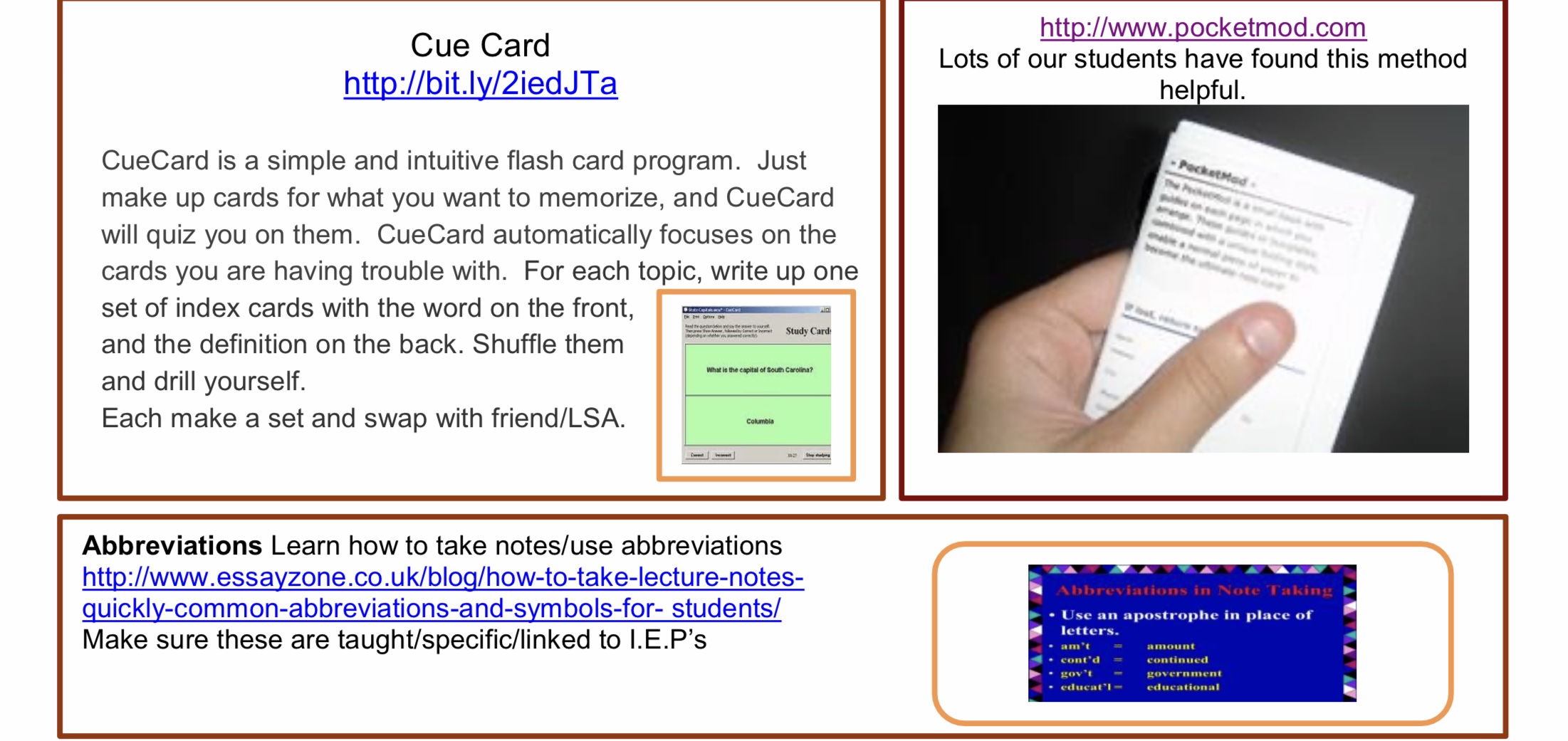 © Clair Warner
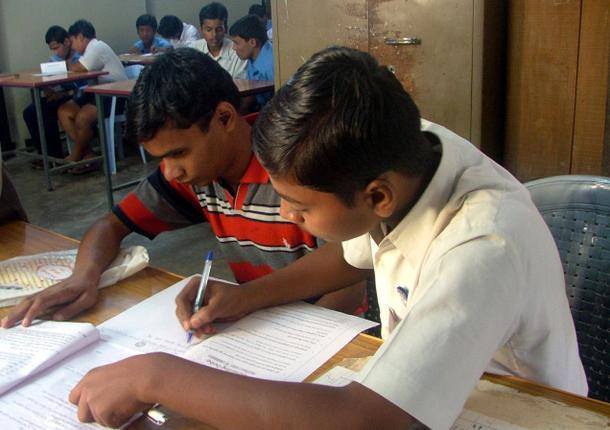 Extra time in exams 

Scribe in lessons 

Rest breaks 

Alternative PE curriculum /Physio

Help to eat lunch
© Clair Warner
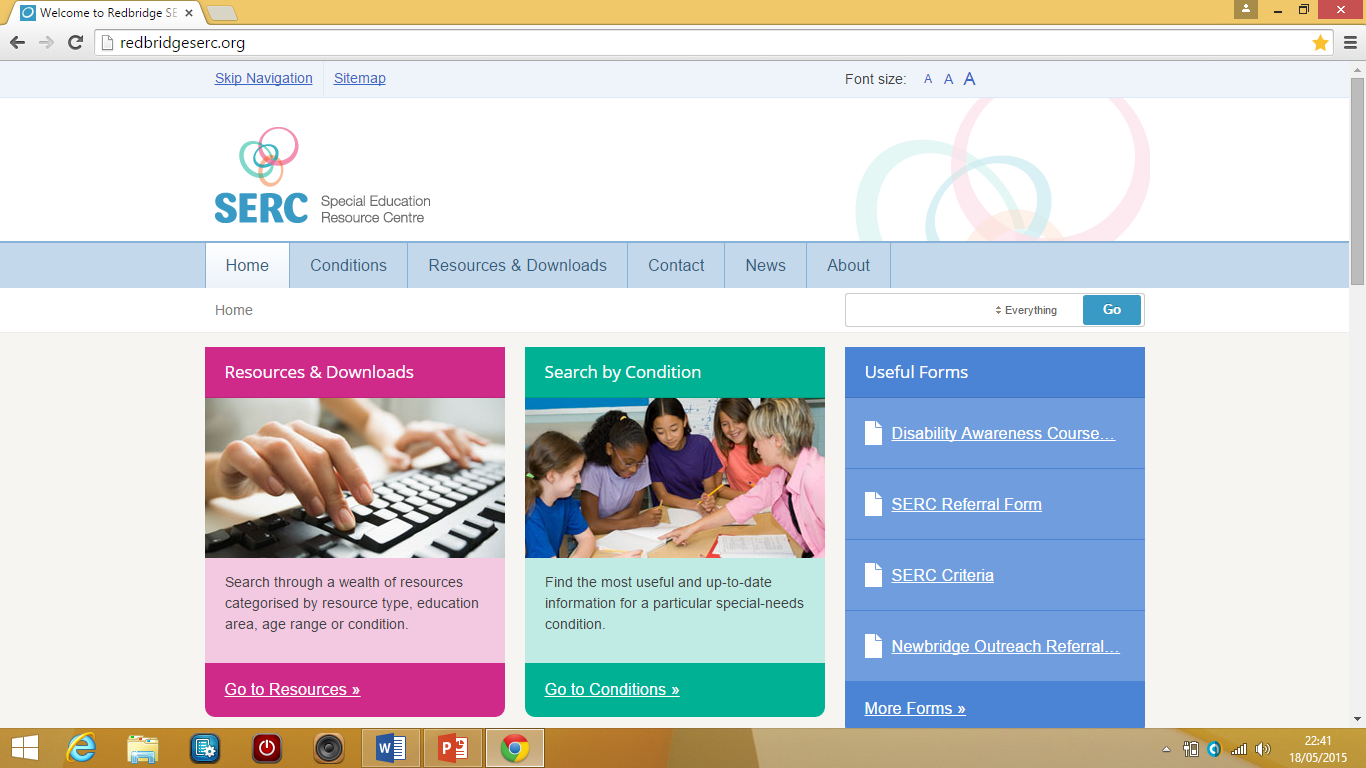 © Clair Warner
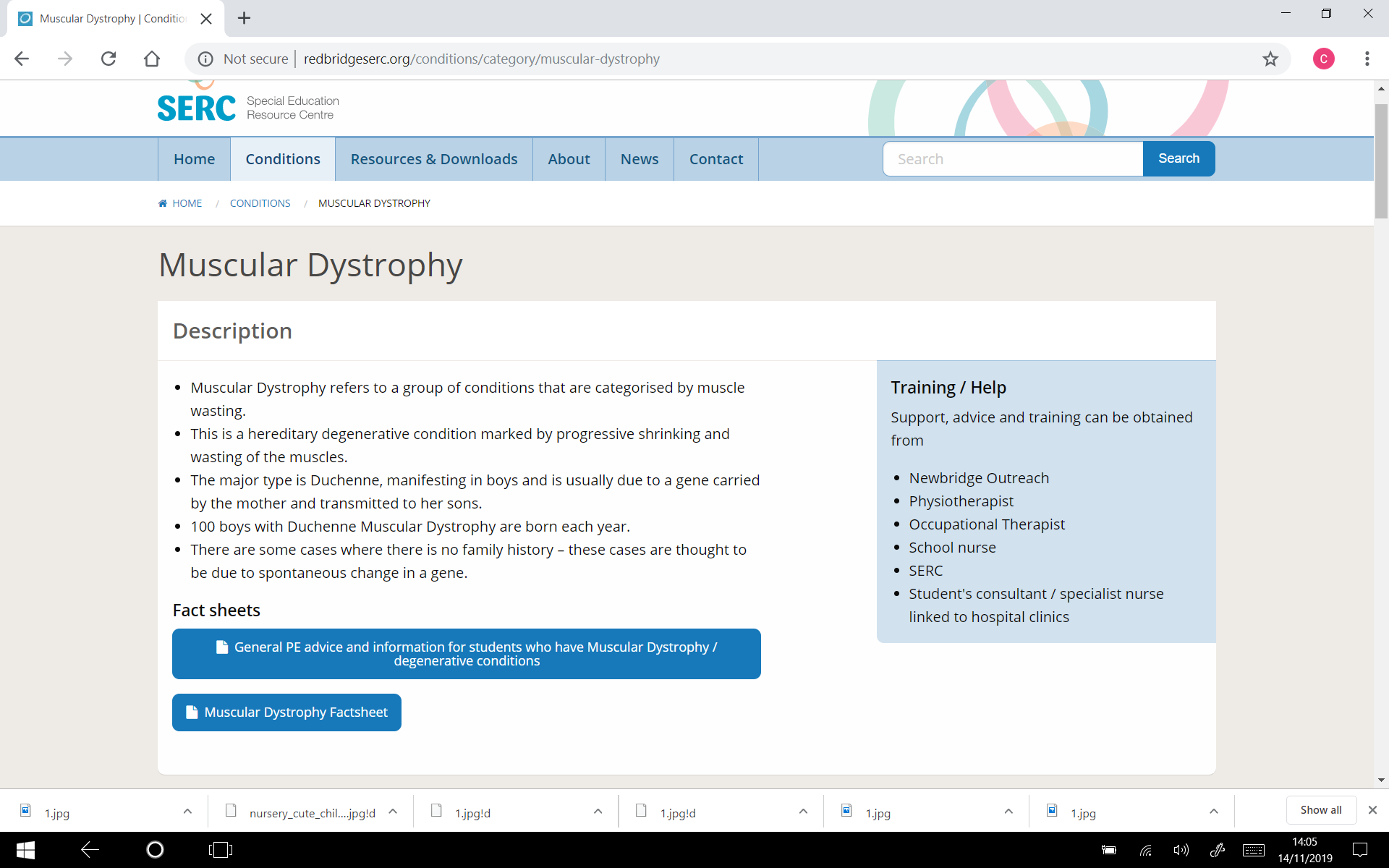 © Clair Warner
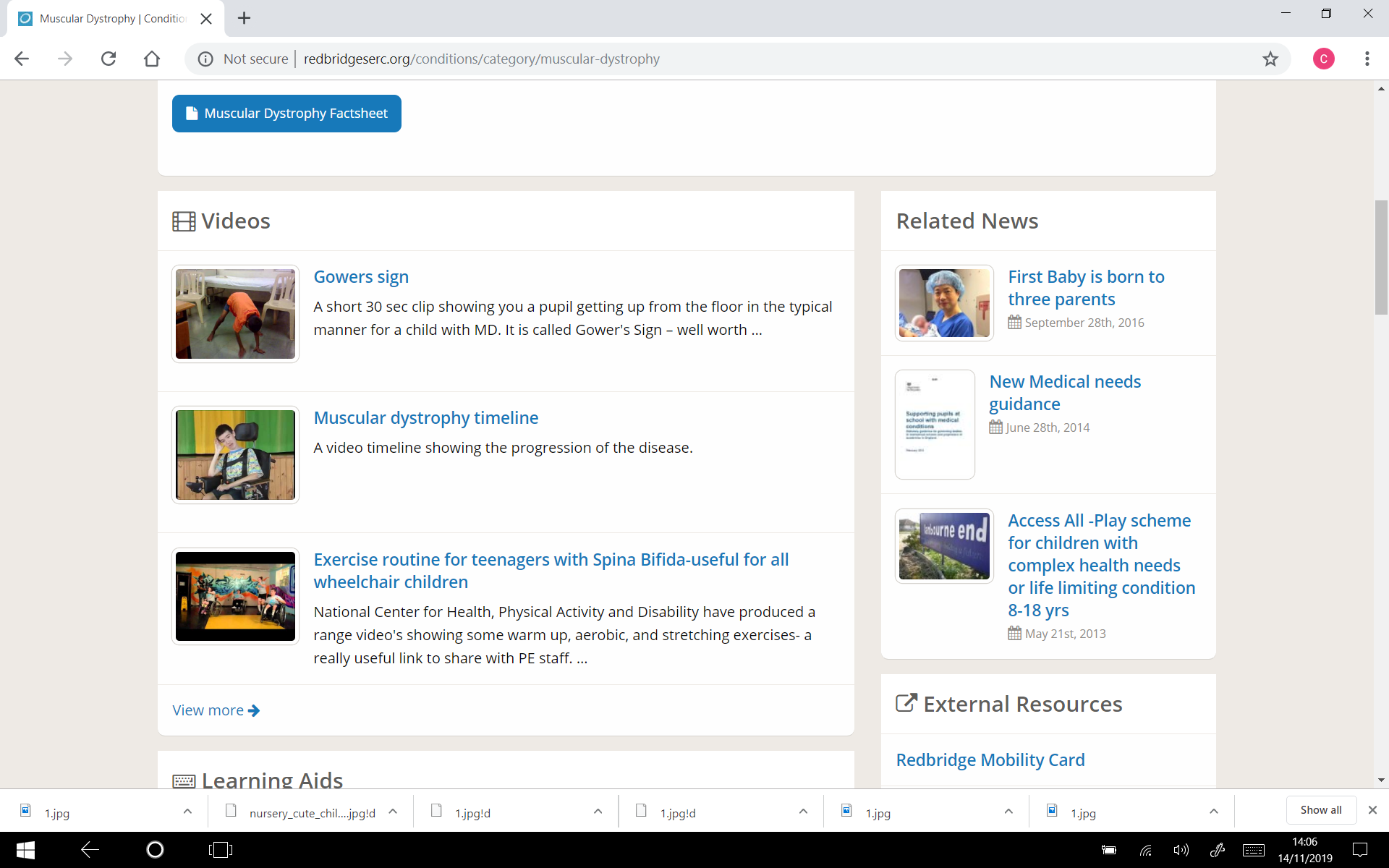 © Clair Warner
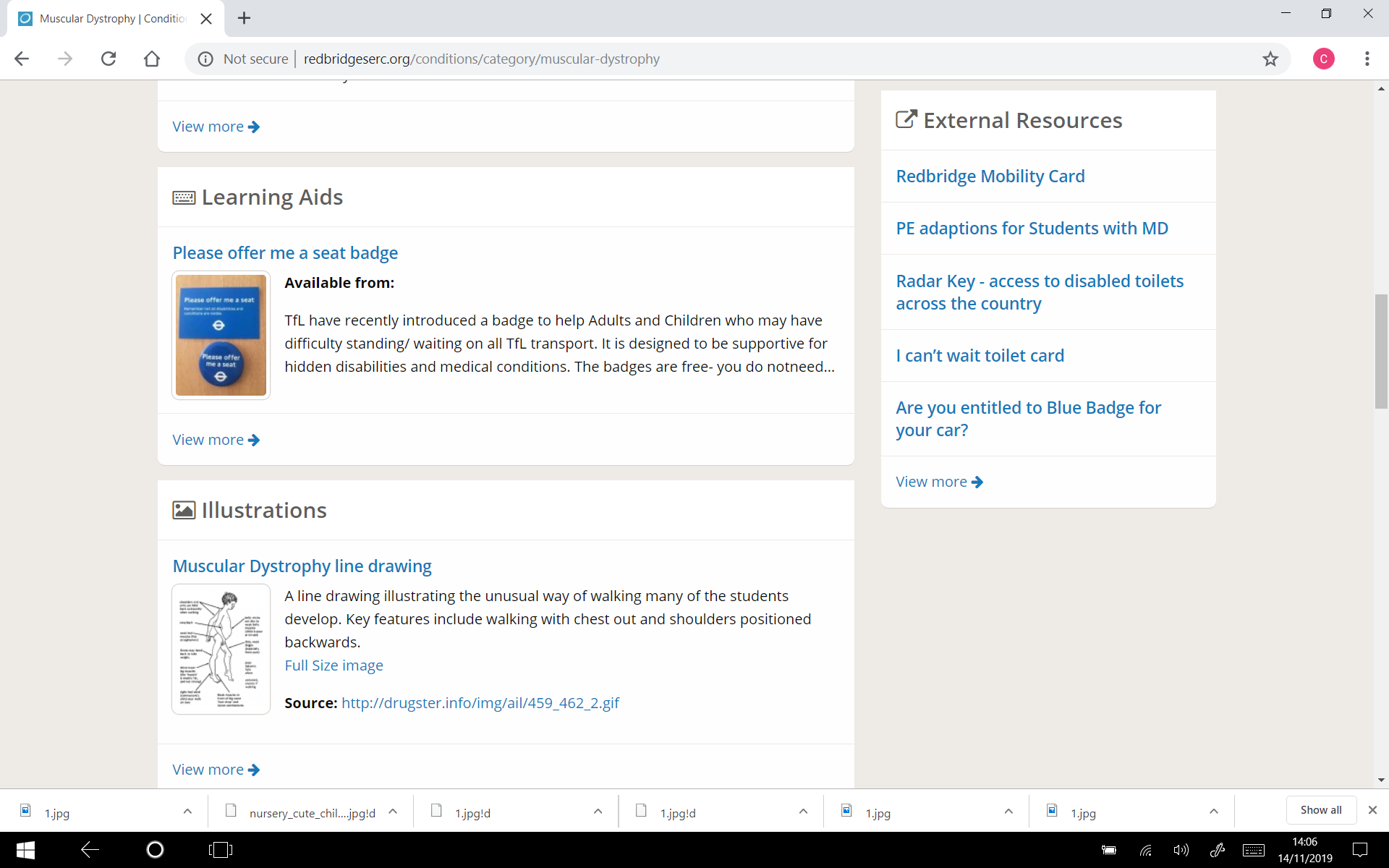 © Clair Warner
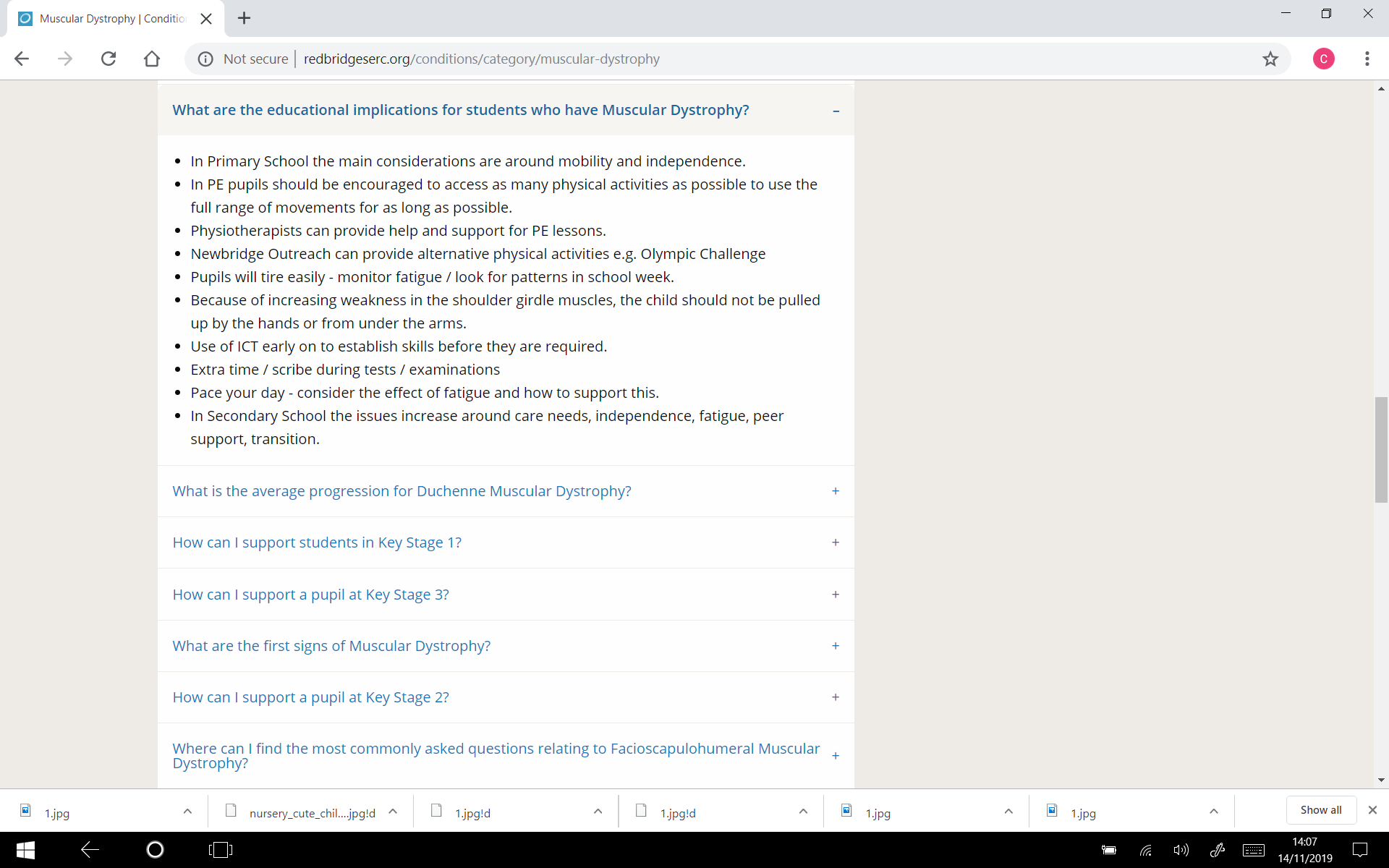 © Clair Warner
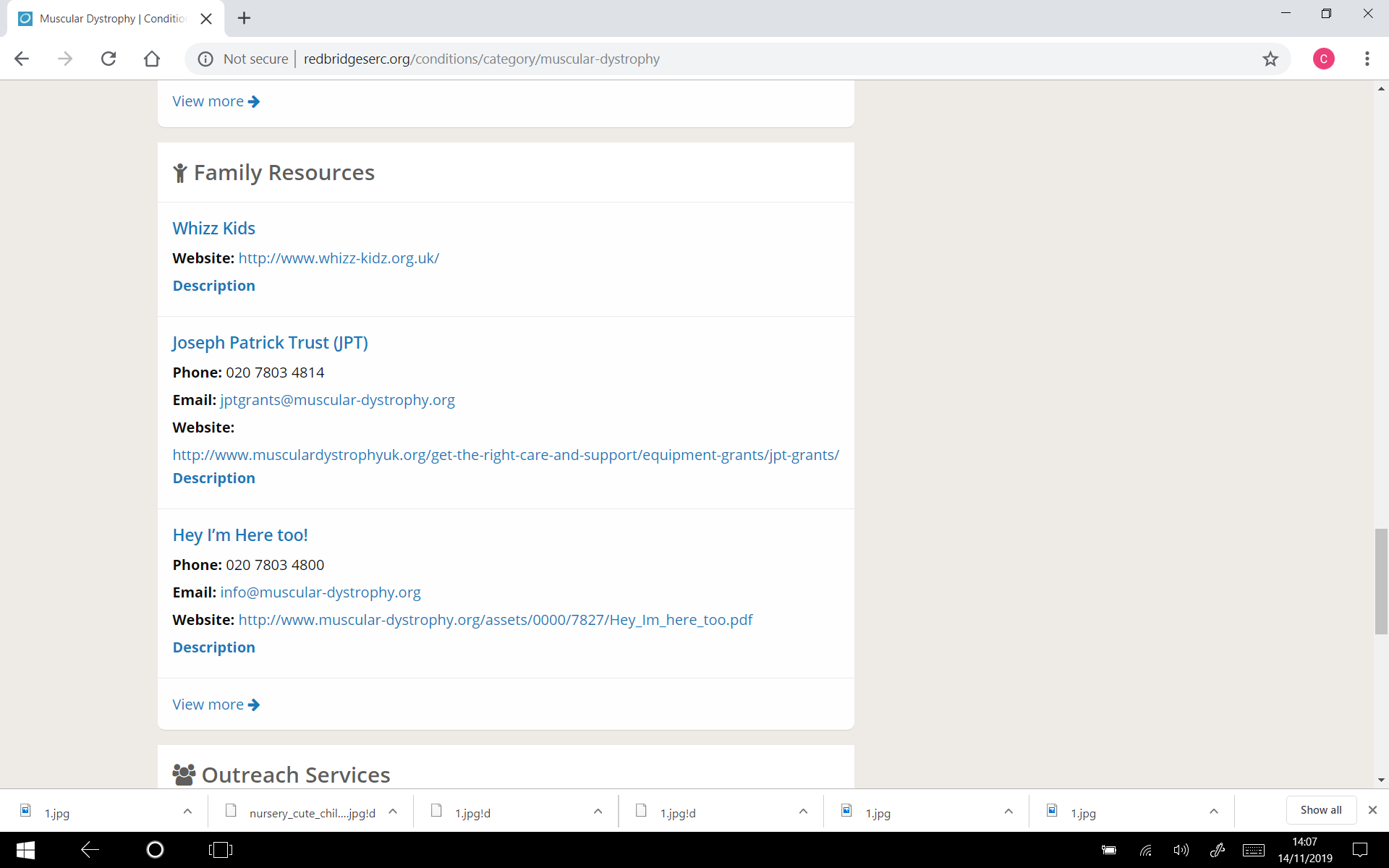 © Clair Warner
www.redbridgeserc.org

clair.warner@redbridge.gov.uk
© Clair Warner
Hi Mum, in case you missed me last time  !
© Clair Warner
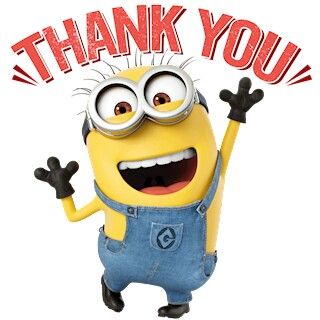 Thank you
© Clair Warner